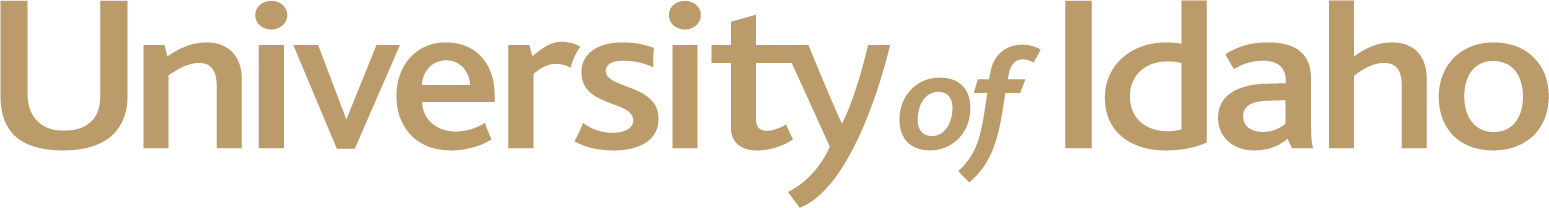 CS 404/504
Special Topics: Adversarial Machine Learning
Dr. Alex Vakanski
Lecture 6
Evasion Attacks against Black-box Machine Learning Models
Lecture Outline
Brendel et al. (2018) Decision-Based Adversarial Attacks: Reliable Attacks Against Black-Box Machine Learning Models
Bhagoji et al. (2017) Exploring the Space of Black-box Attacks on Deep Neural Networks
Chen (2017) ZOO: Zeroth-order Optimization Based Black-box Attacks to Deep Neural Networks Without Training Substitute Models
Transferability in Adversarial Machine Learning
Substitute model attack
Ensemble of local models attack
Other black-box evasion attacks
Simple black-box attack
HopSkipJump attack
Evasion Attacks against Black-box Models
Black-box Evasion Attacks
The black-box attacks can be classified into two categories:
Query-based attacks
The adversary queries the model and creates adversarial examples by using the provided information to queries
The queried model can provide:
Output class probabilities (i.e., confidence scores per class) used with score-based attacks
Output class, used with decision-based attacks
Transfer-based attacks (or transferability attacks)
The adversary does not query the model
The adversary trains its own substitute/surrogate local model, and transfers the adversarial examples to the target model 
This type of approaches are also referred to as zero queries attacks
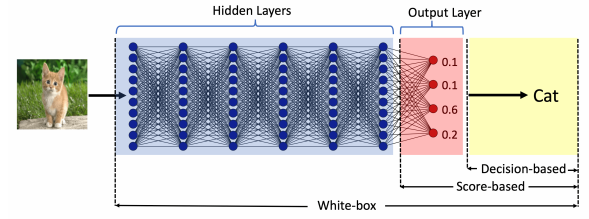 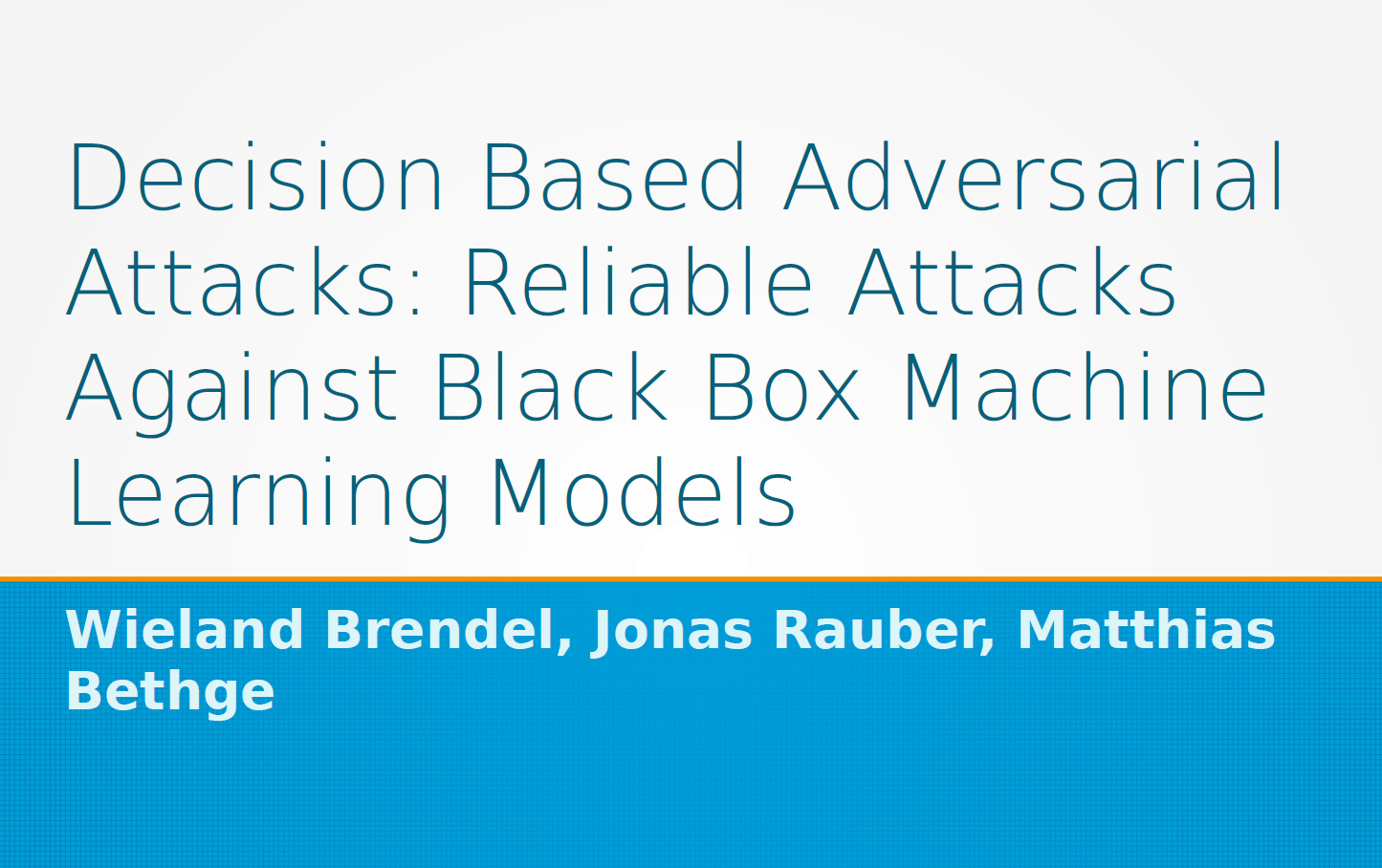 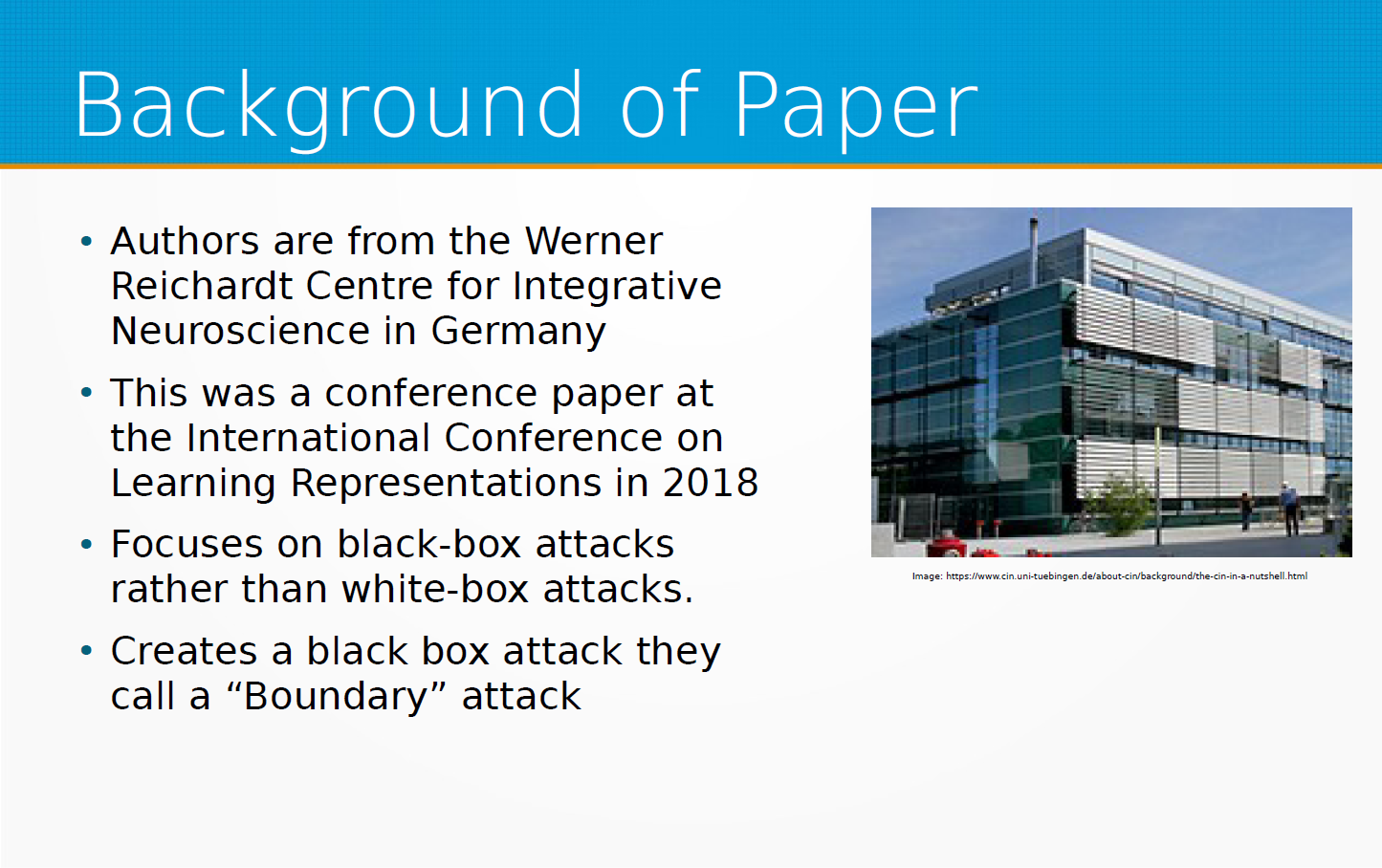 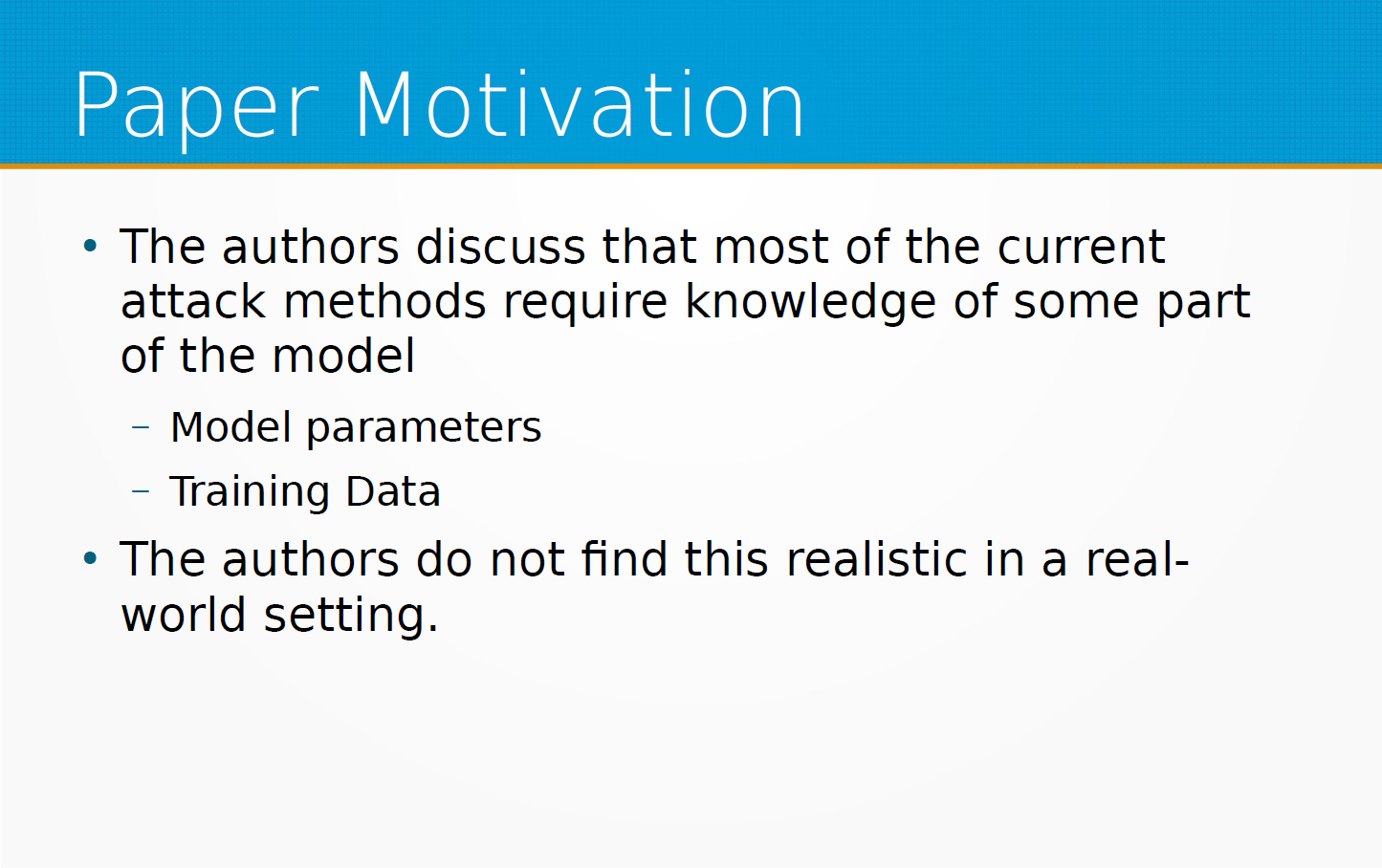 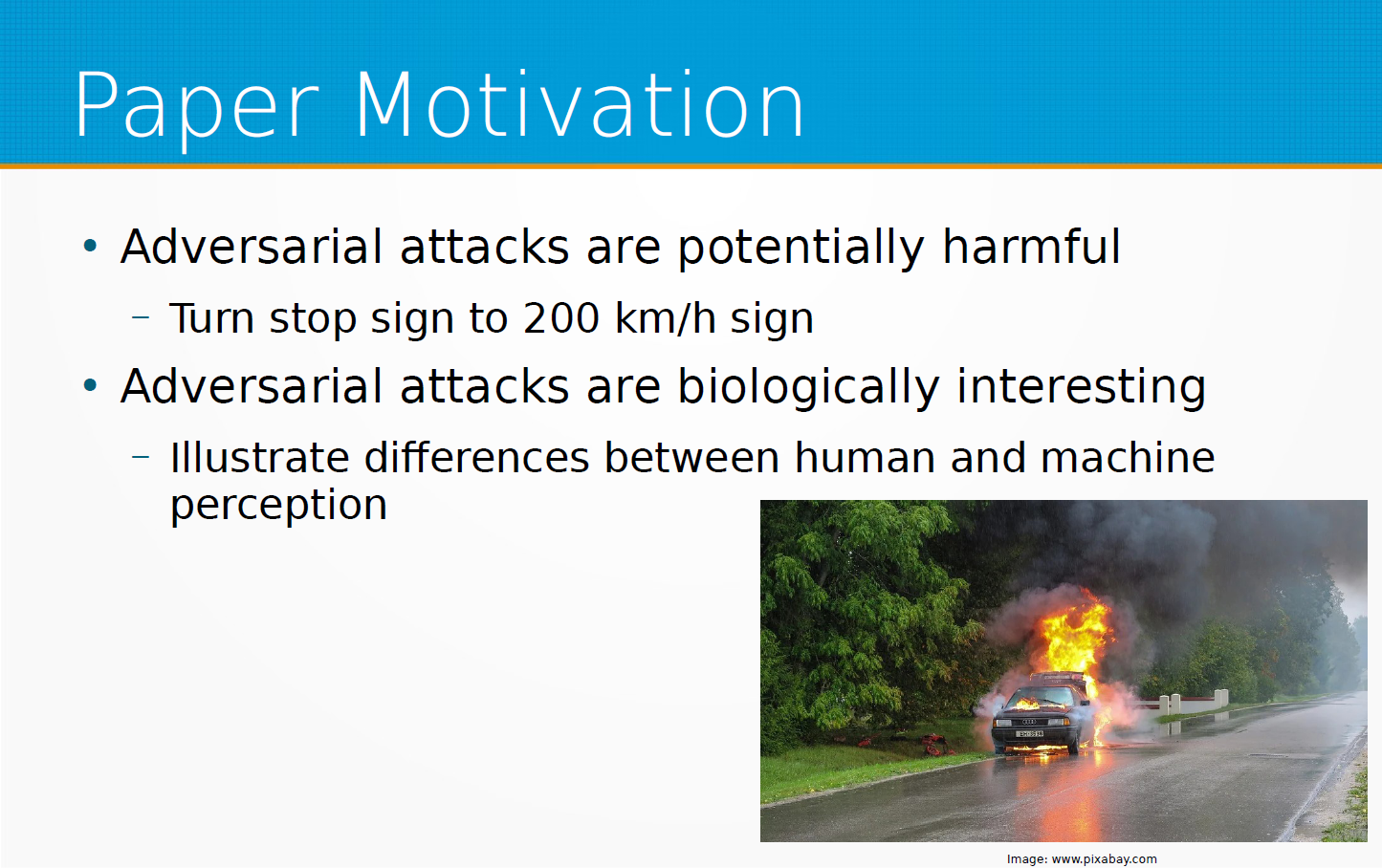 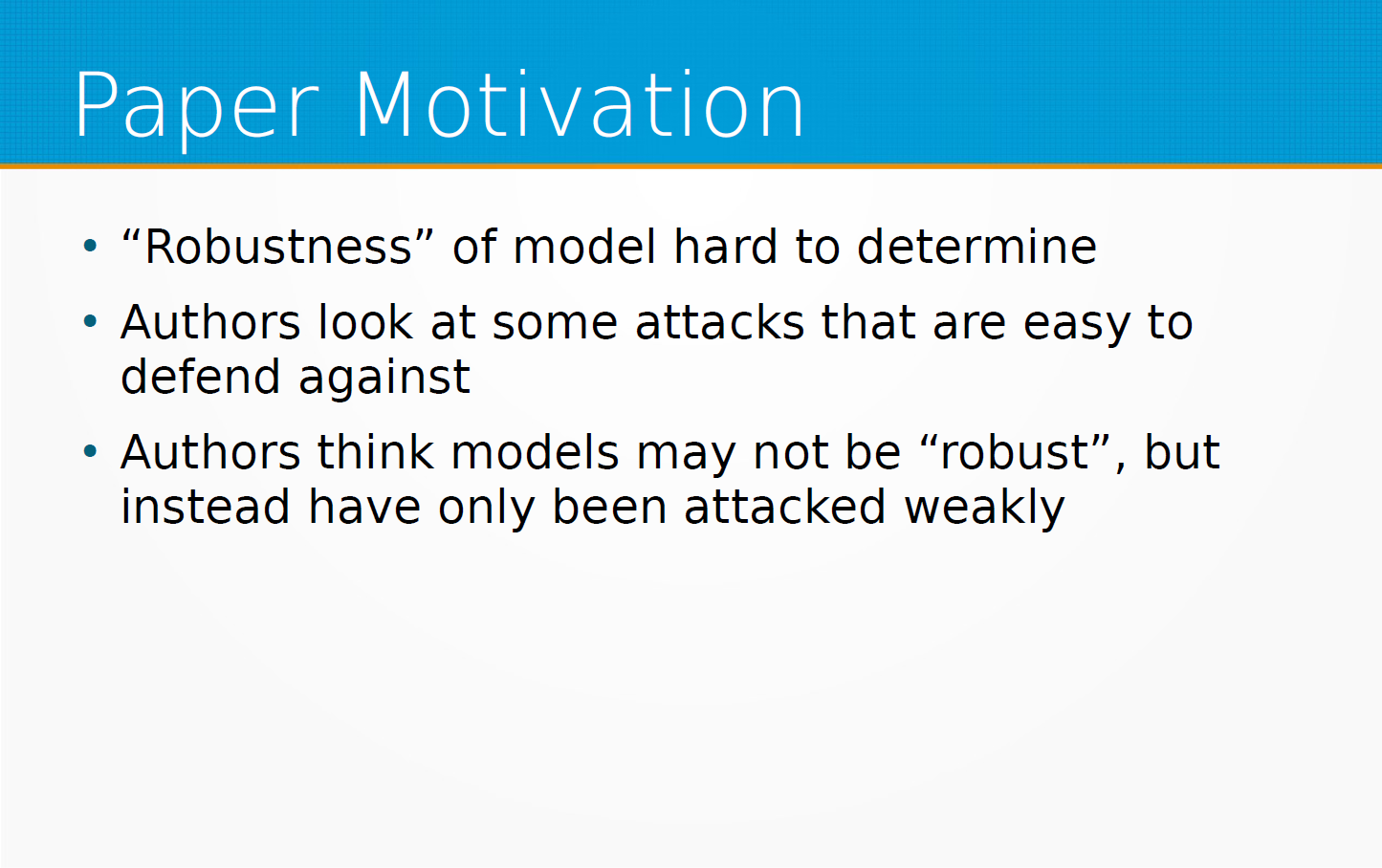 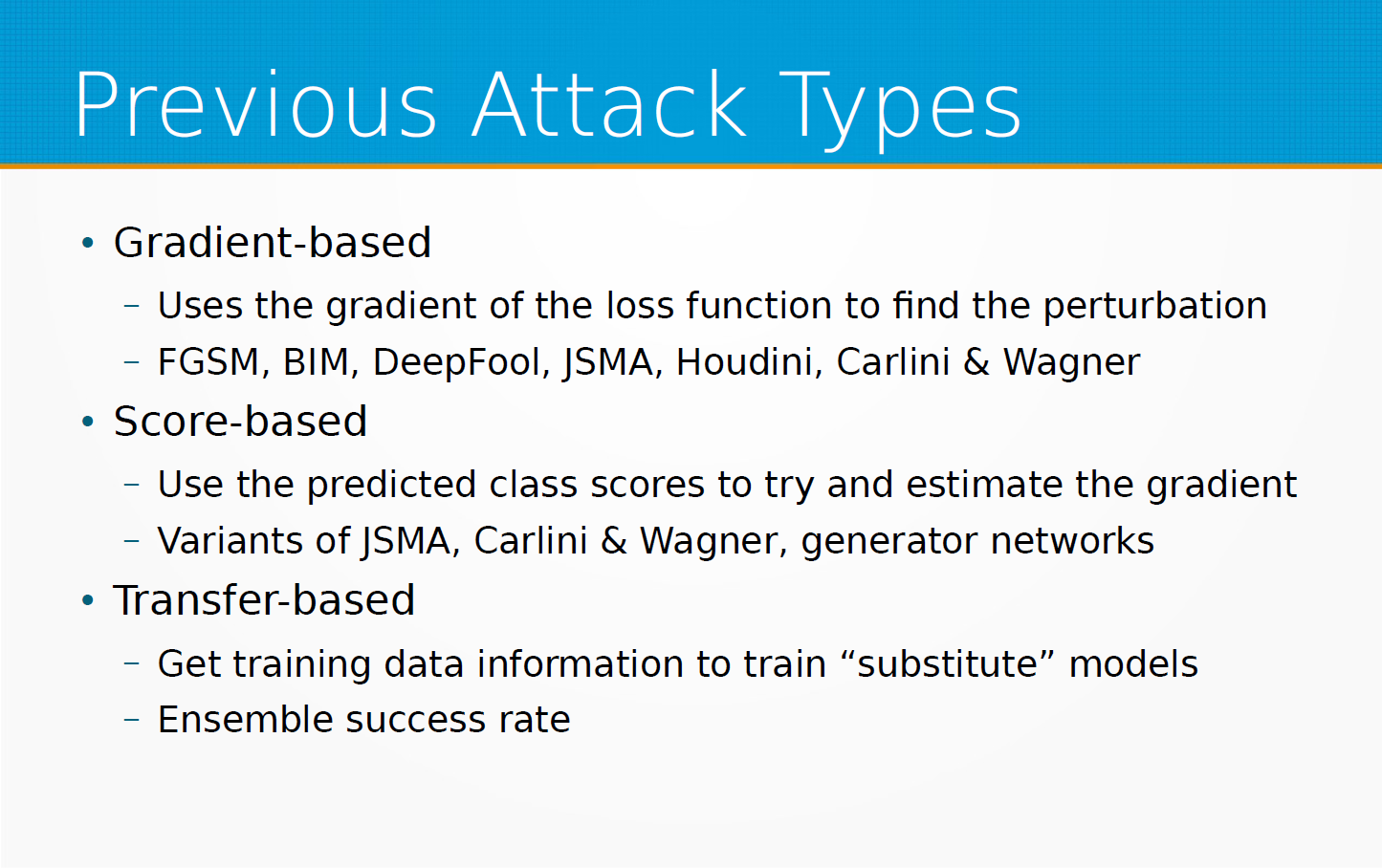 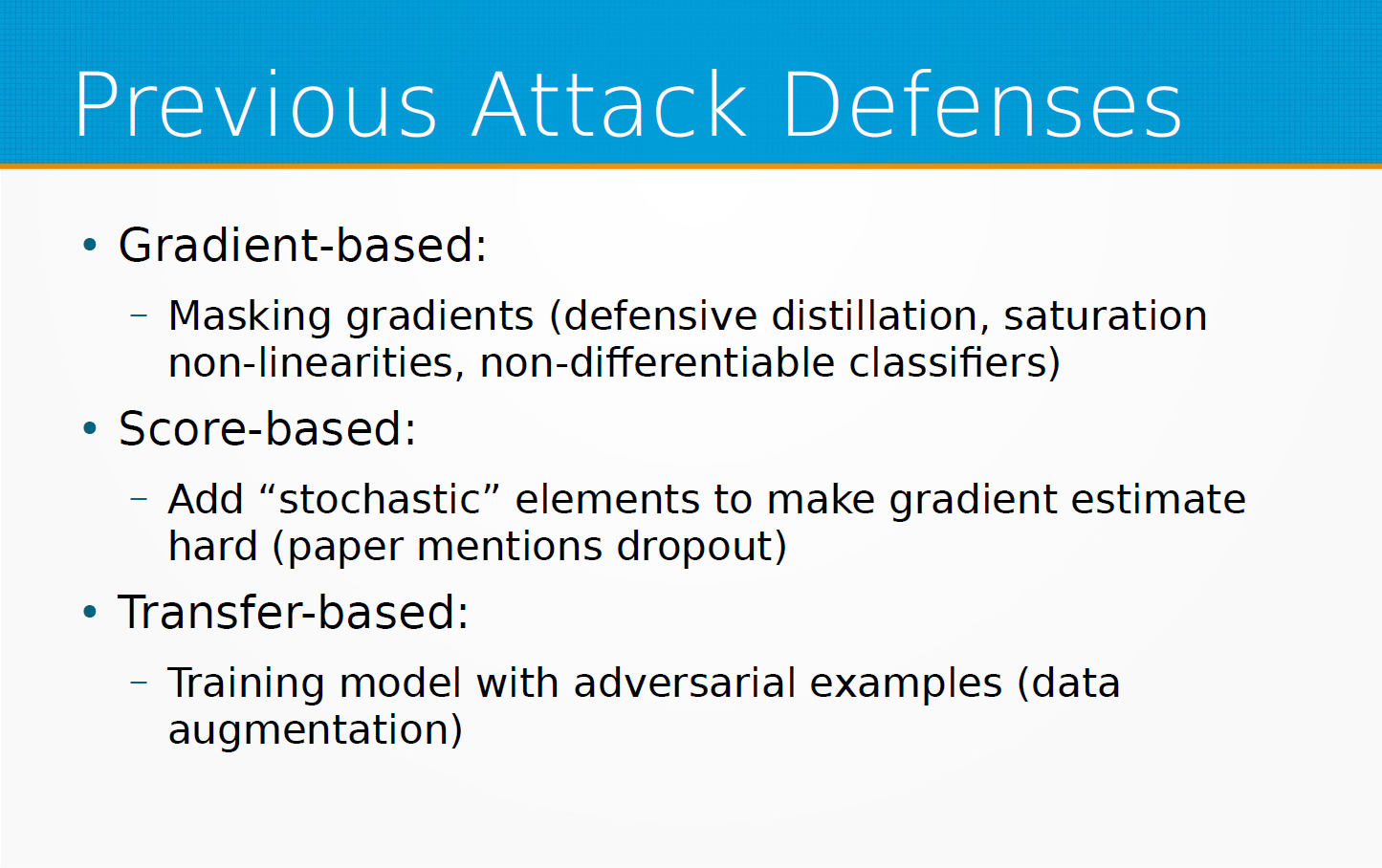 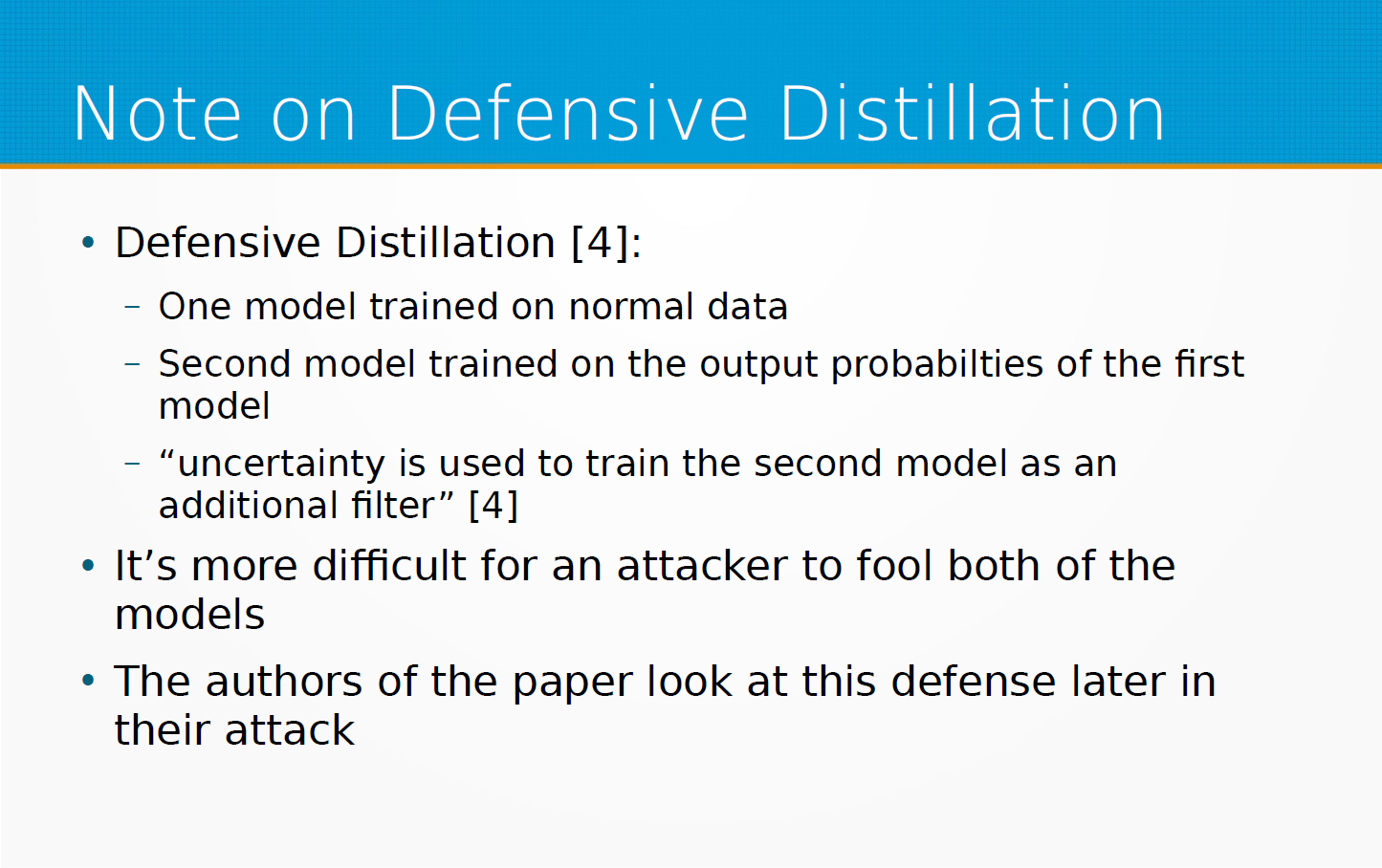 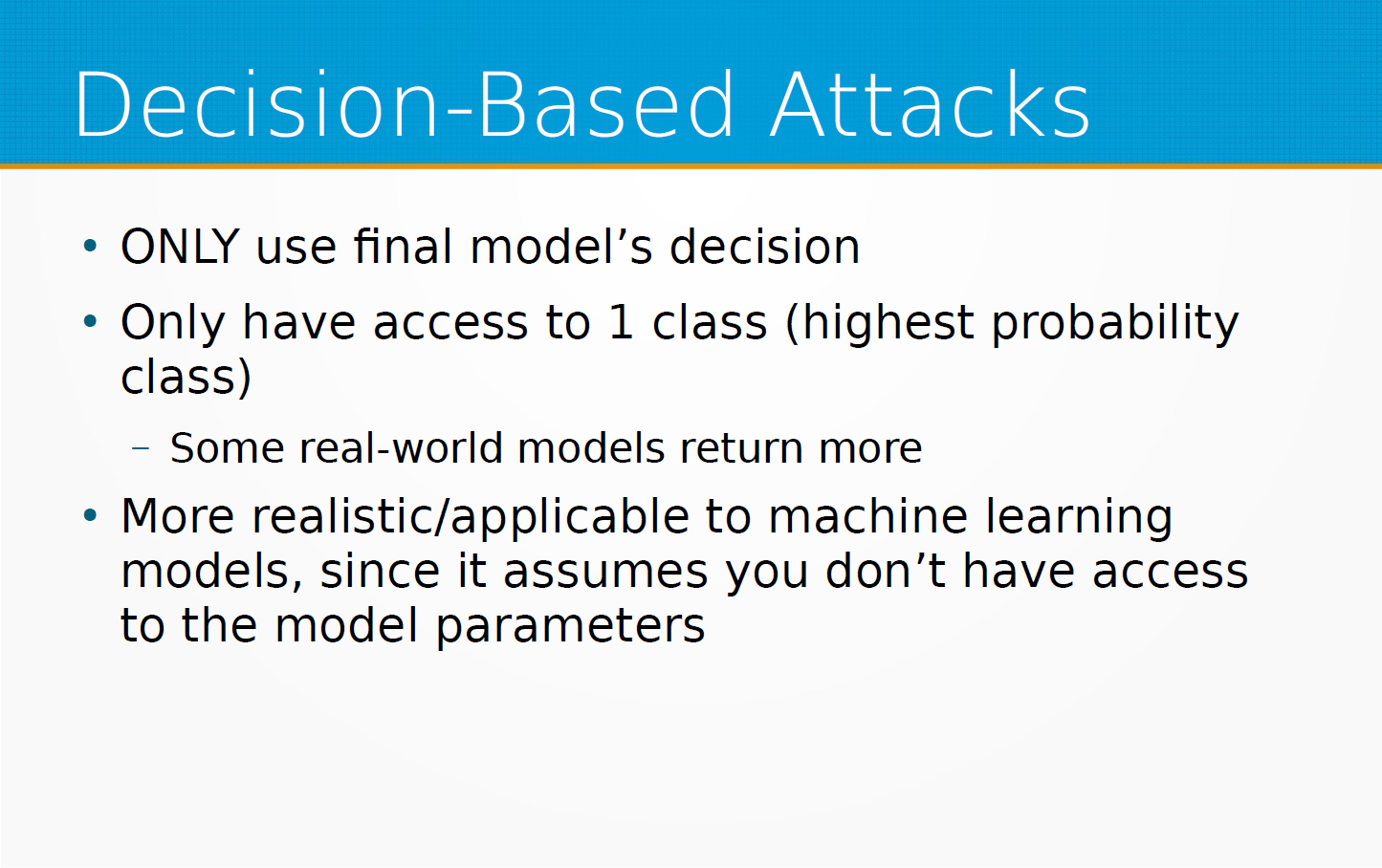 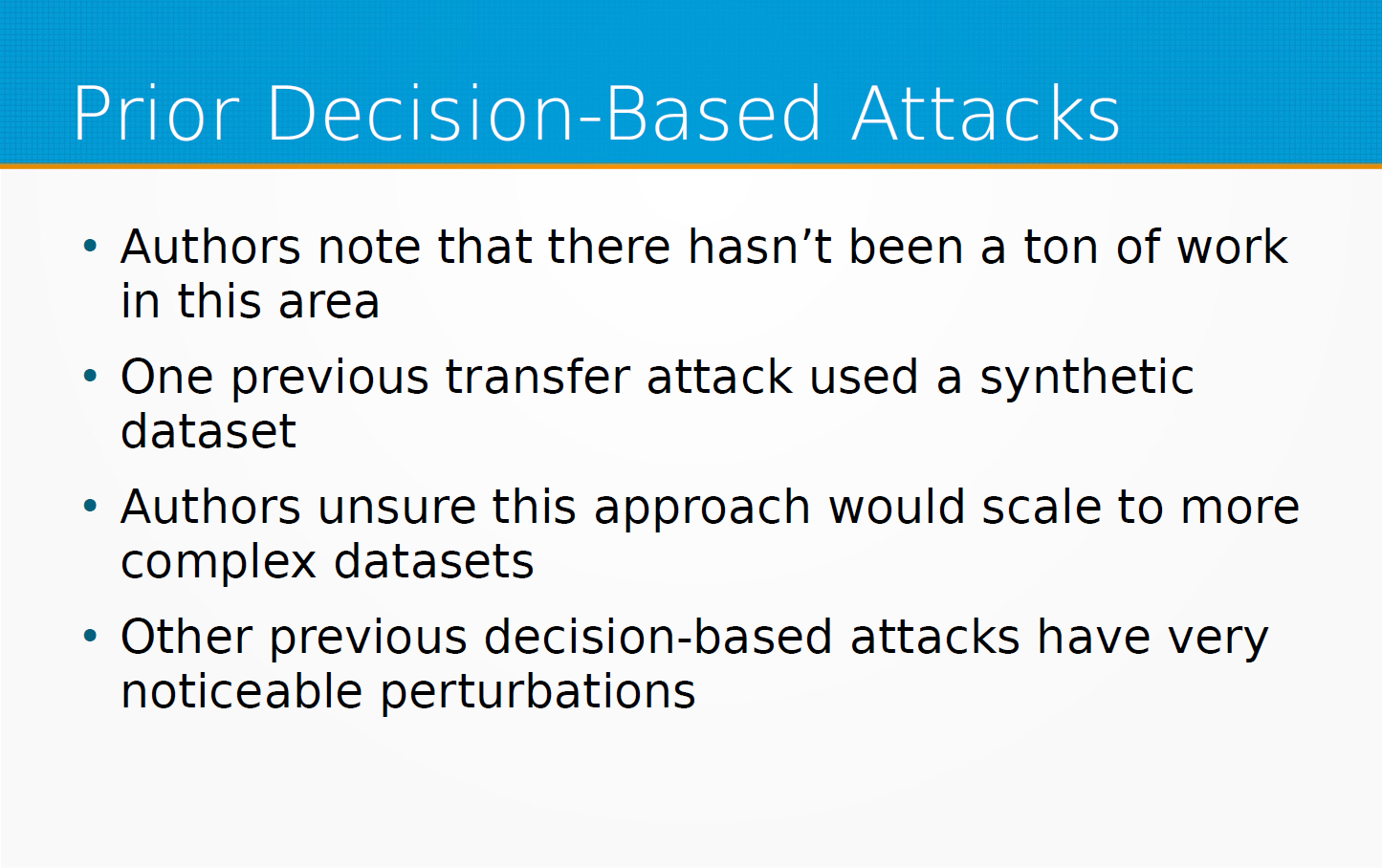 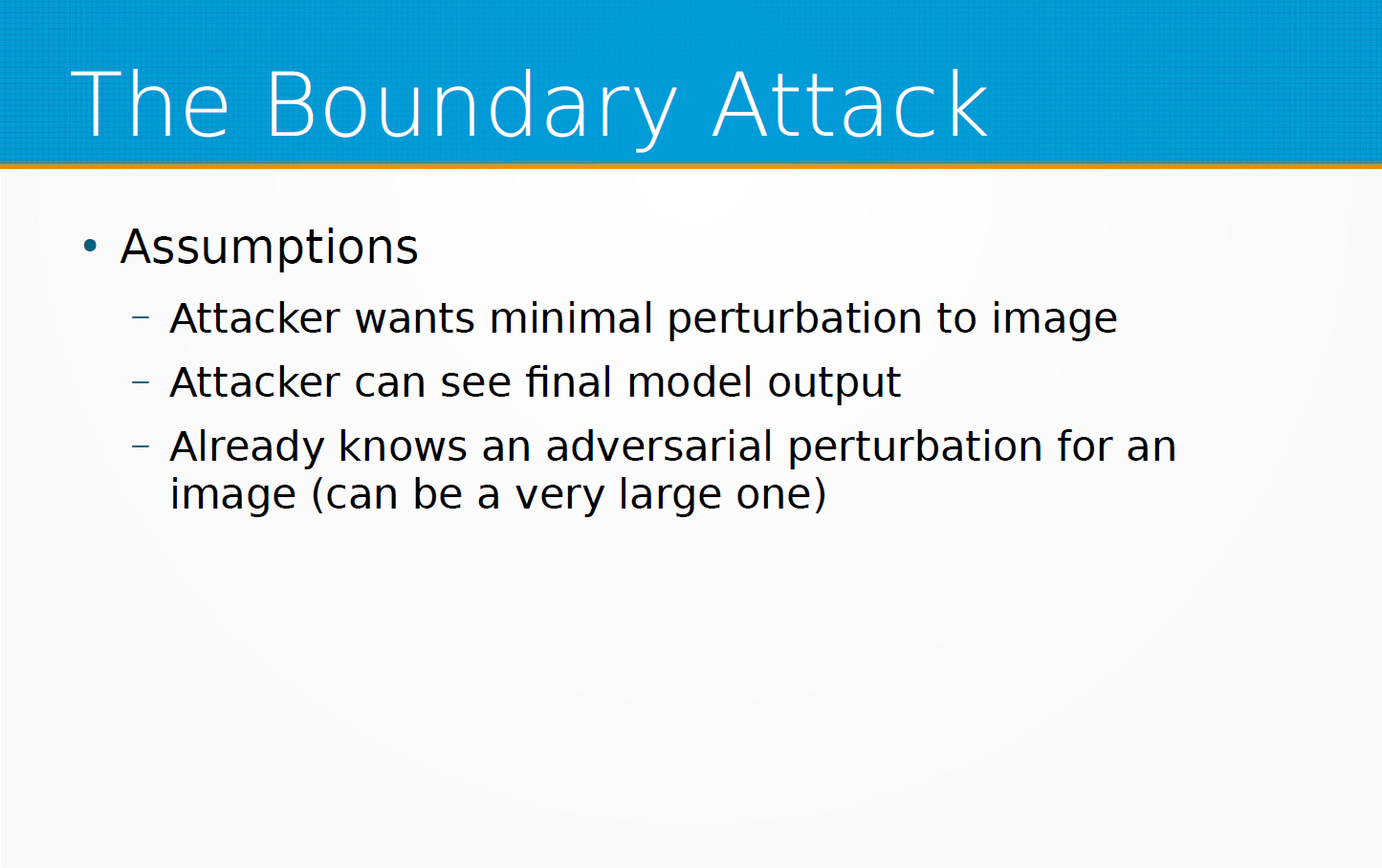 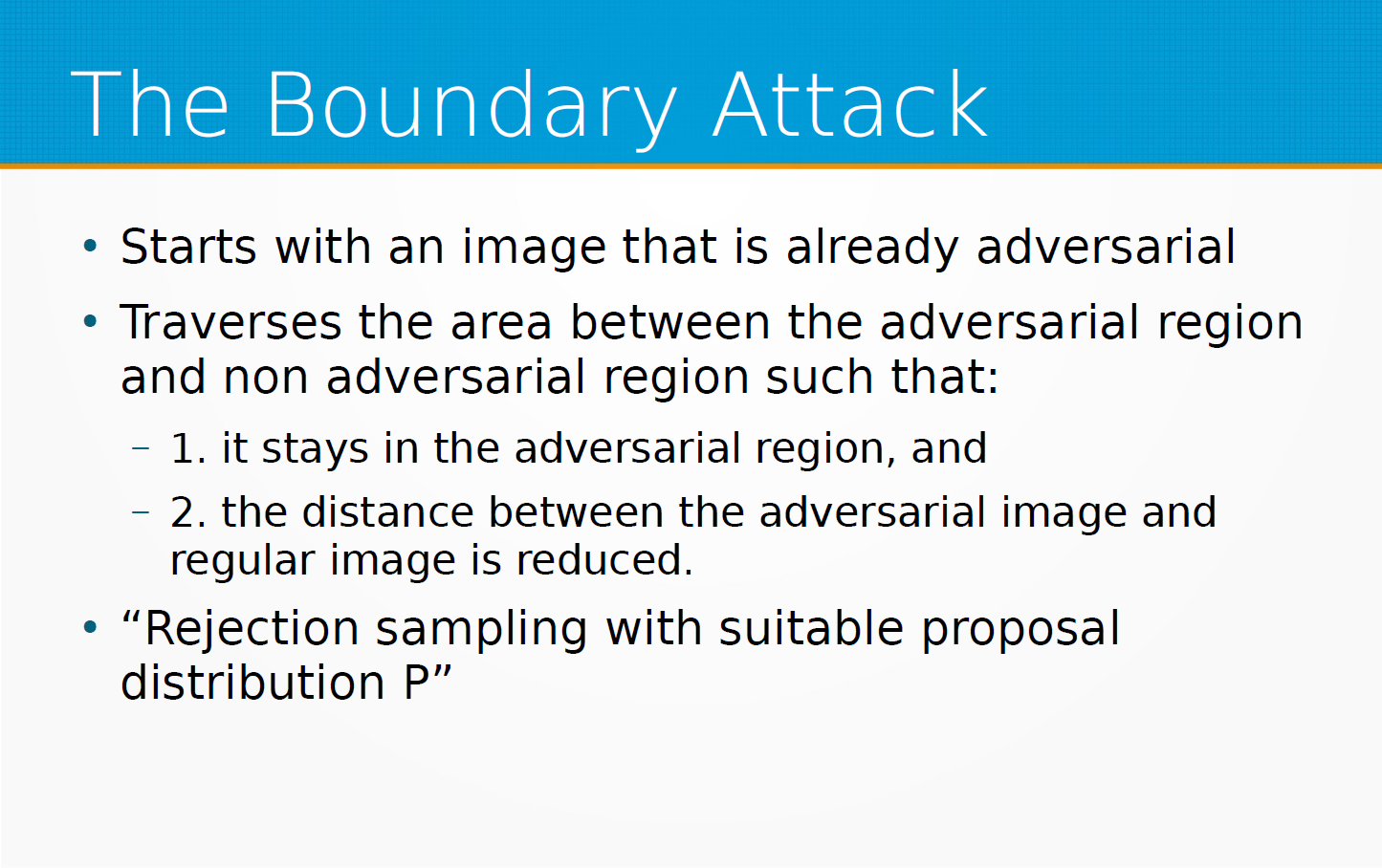 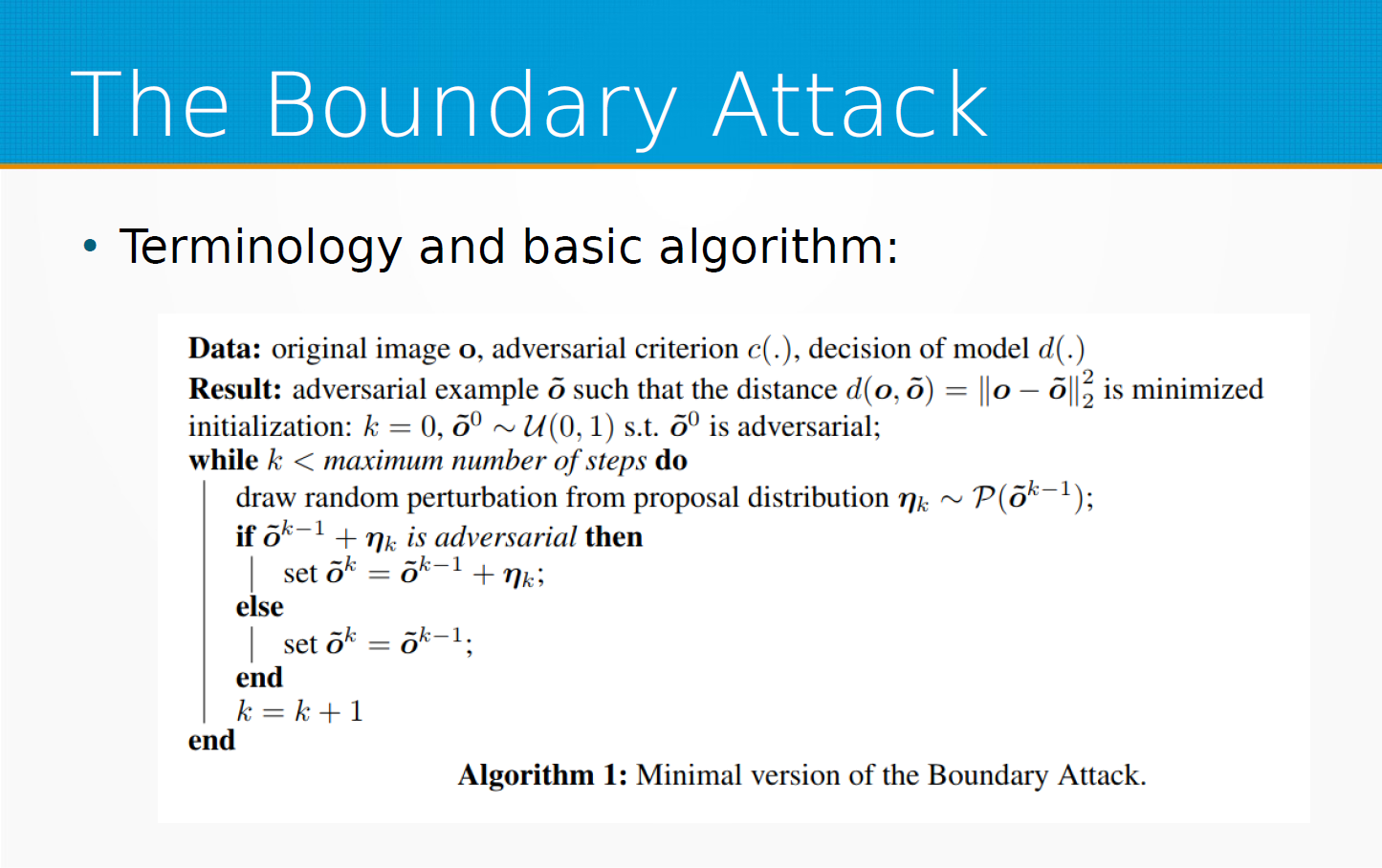 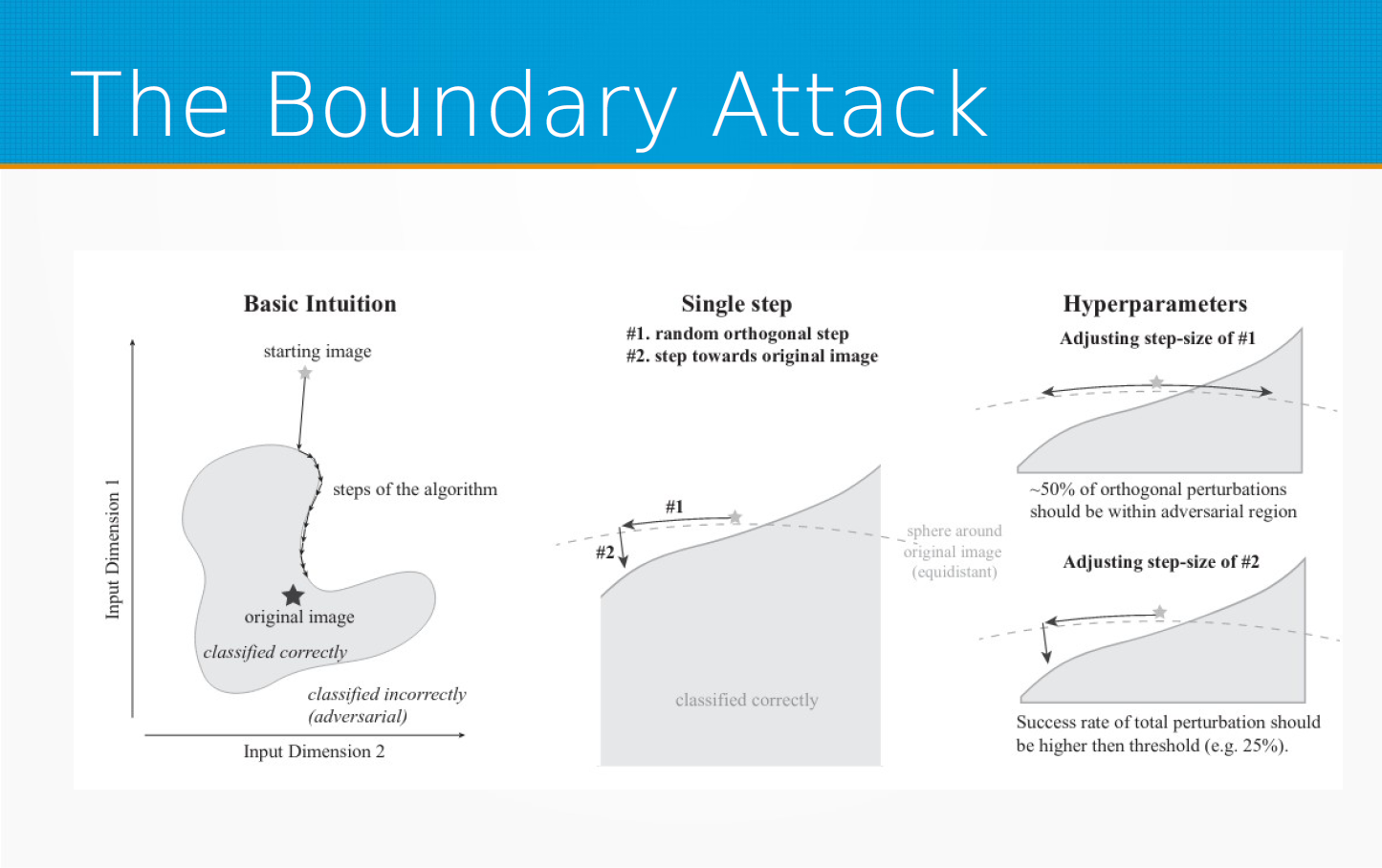 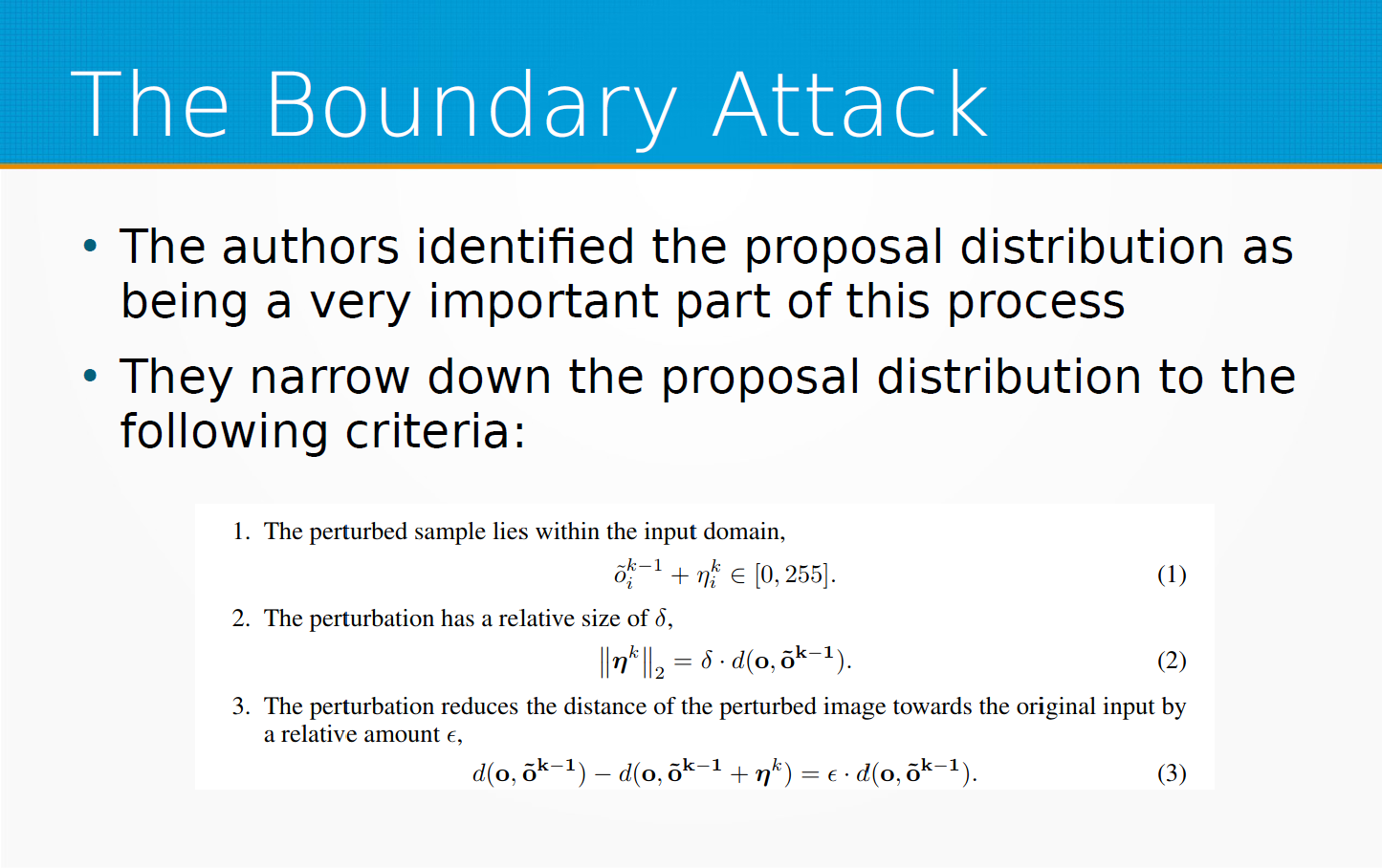 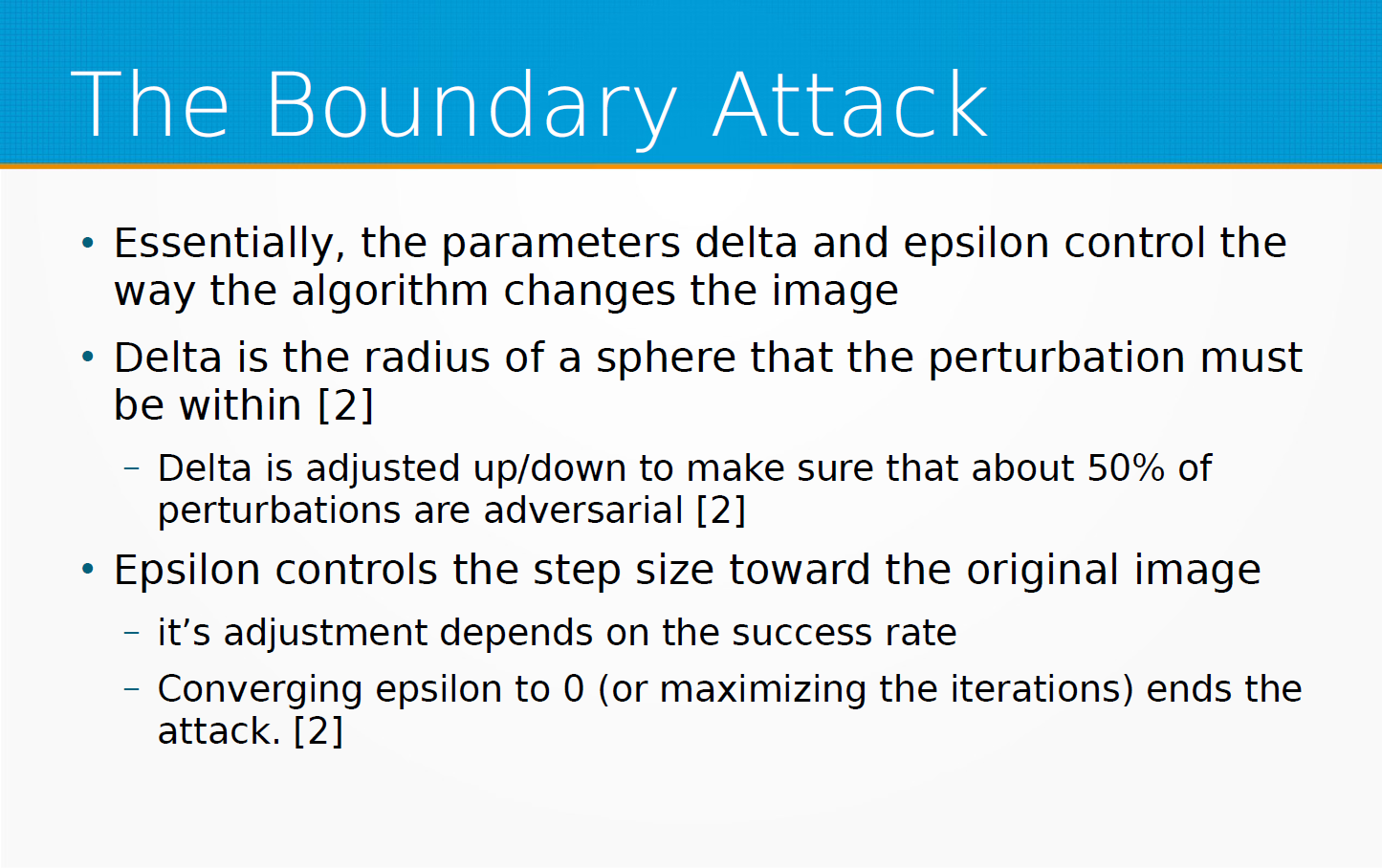 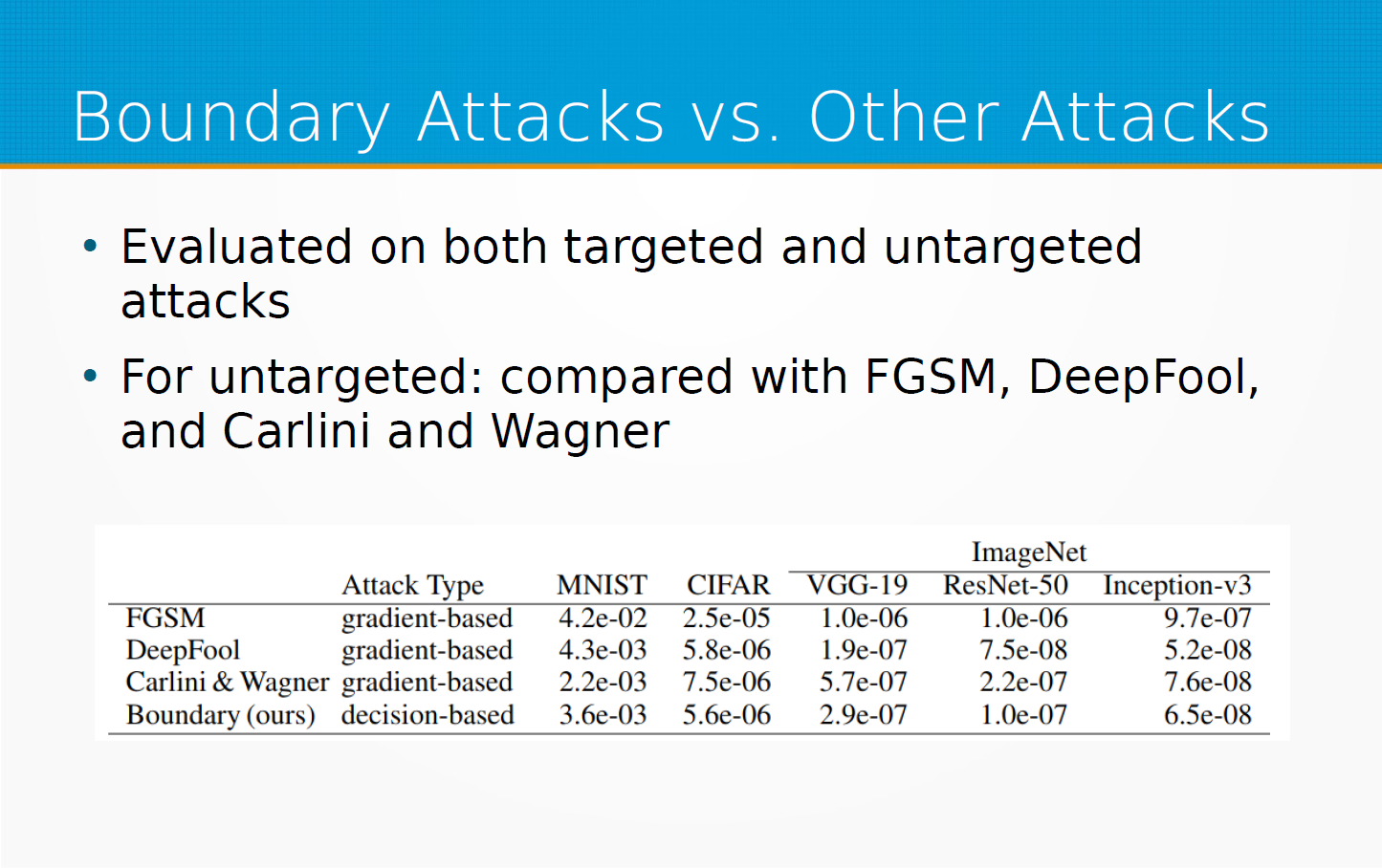 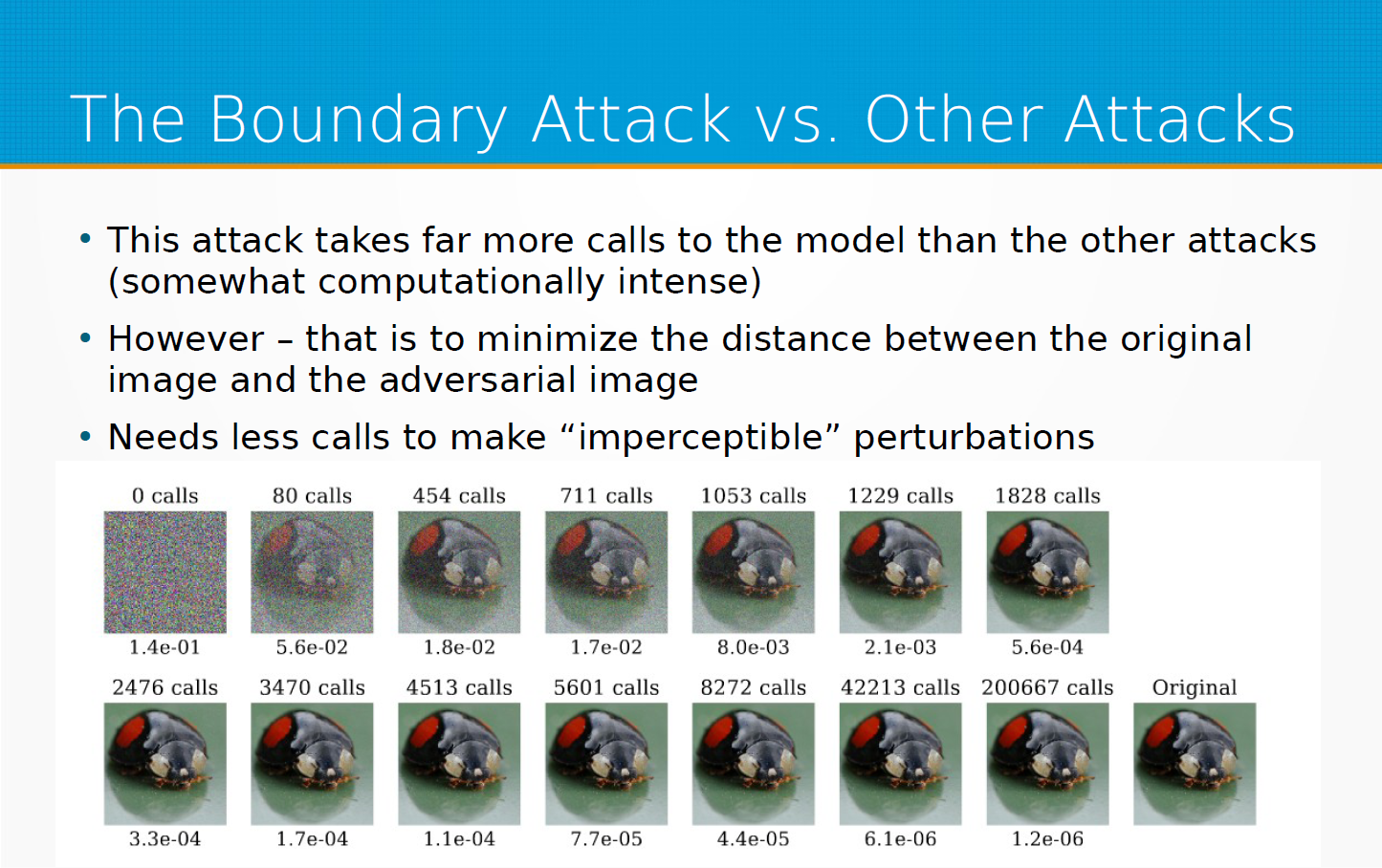 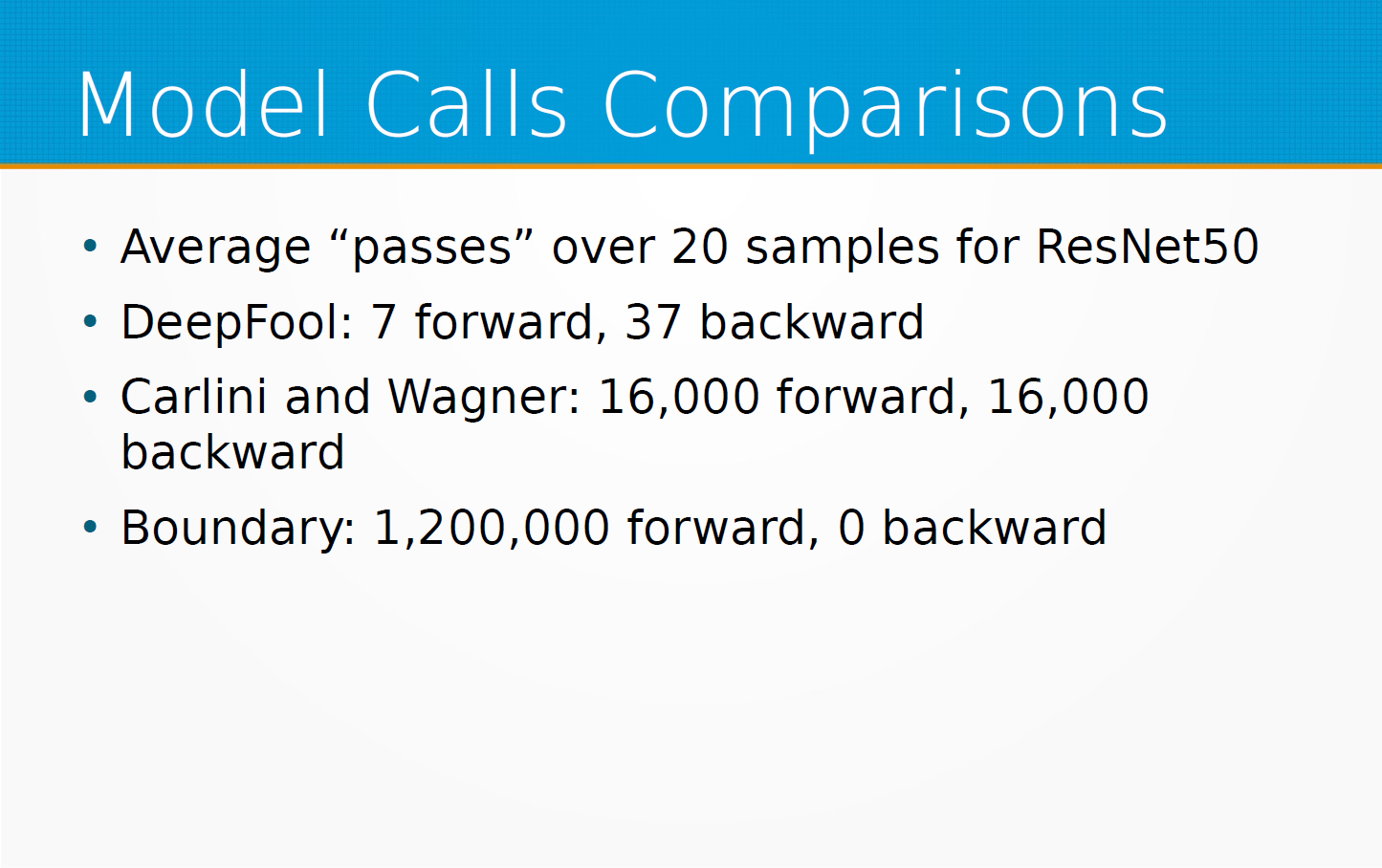 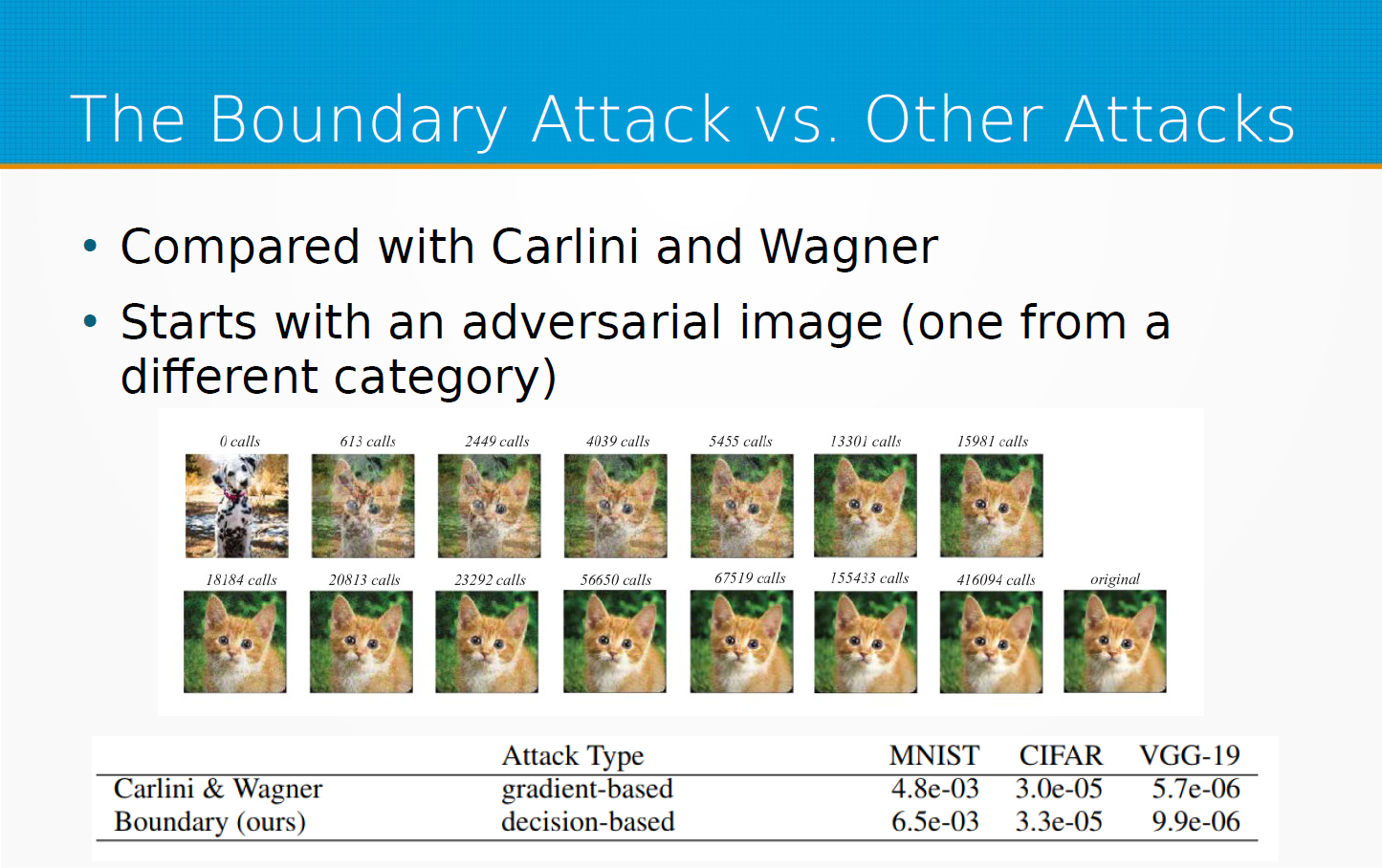 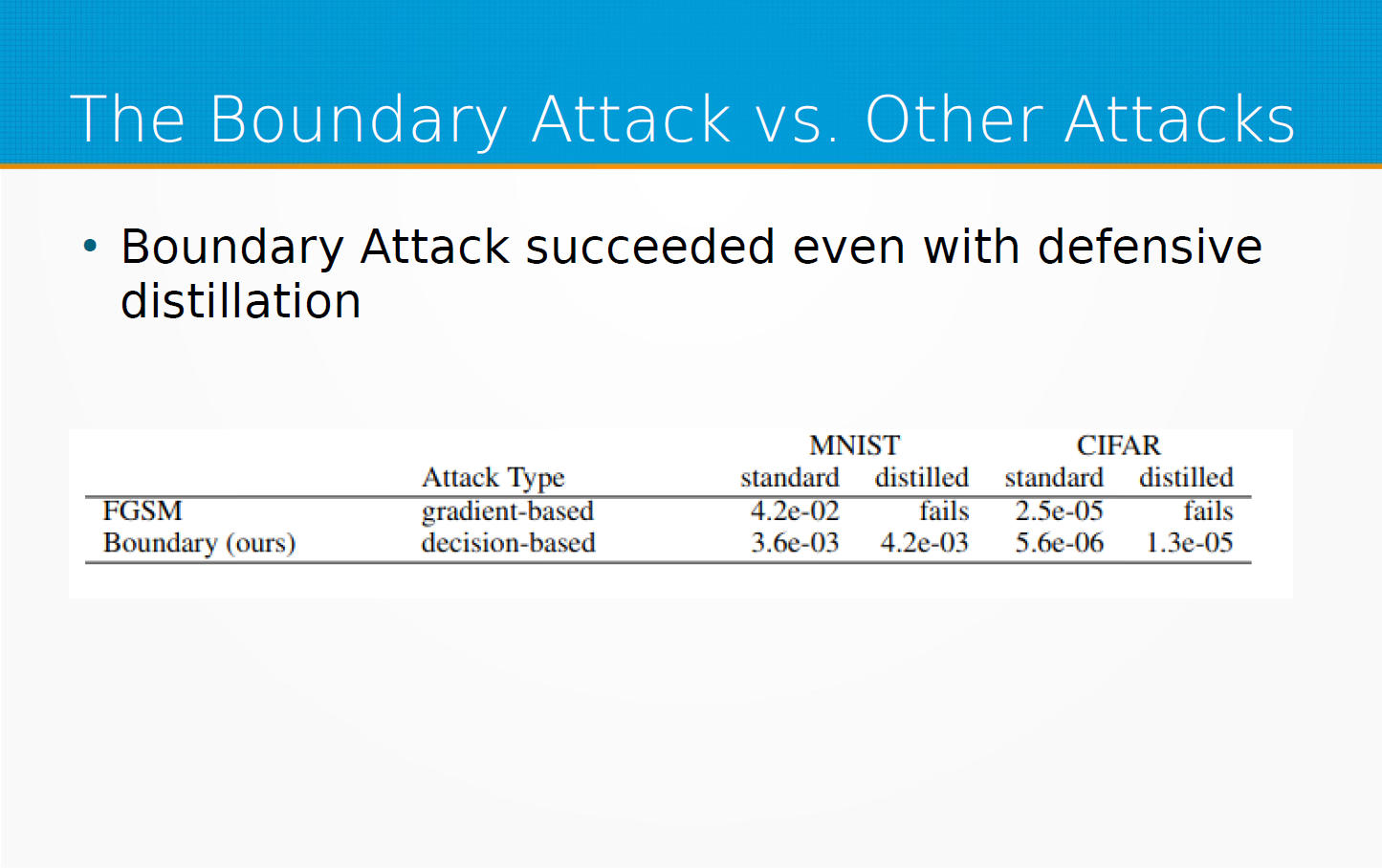 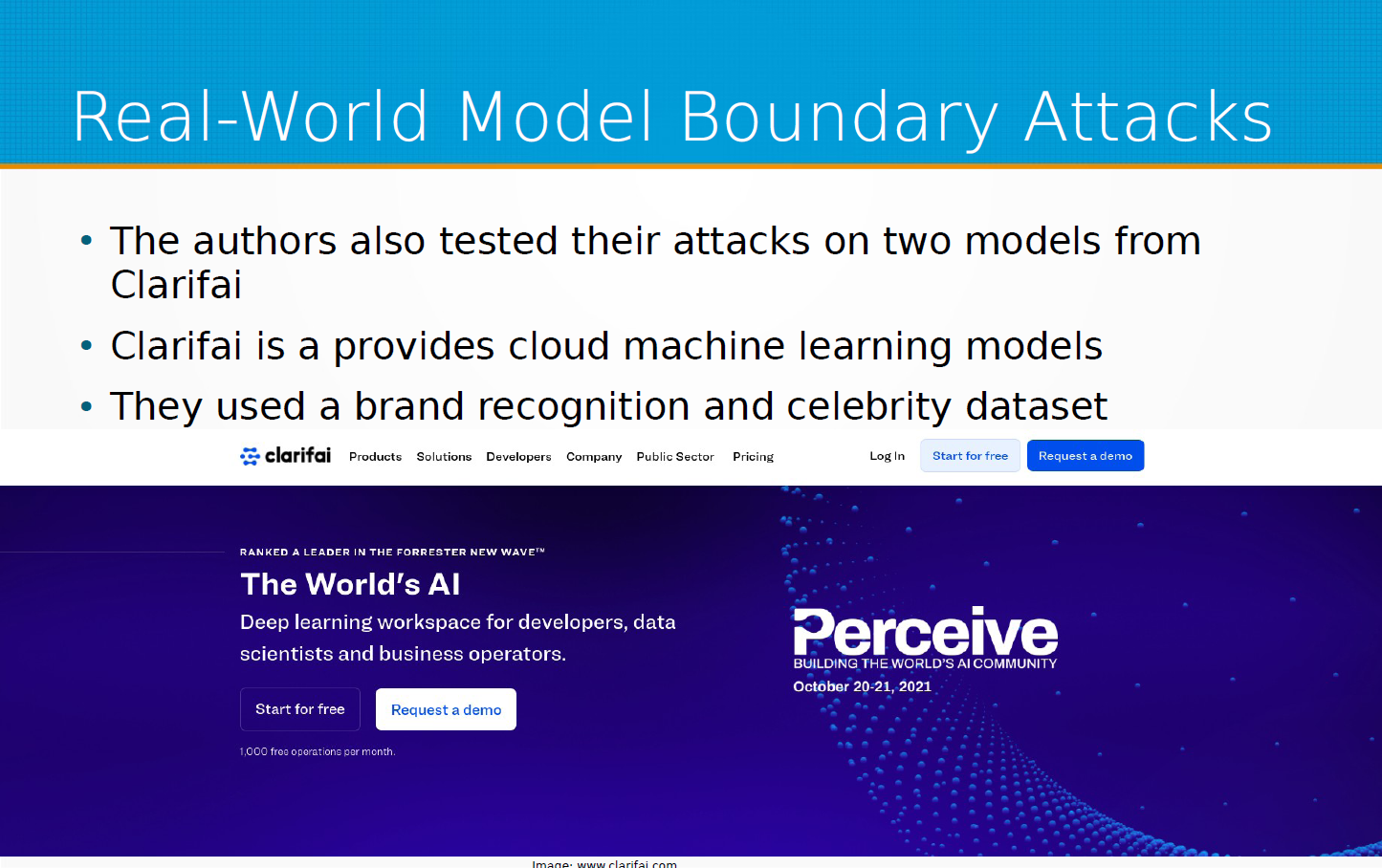 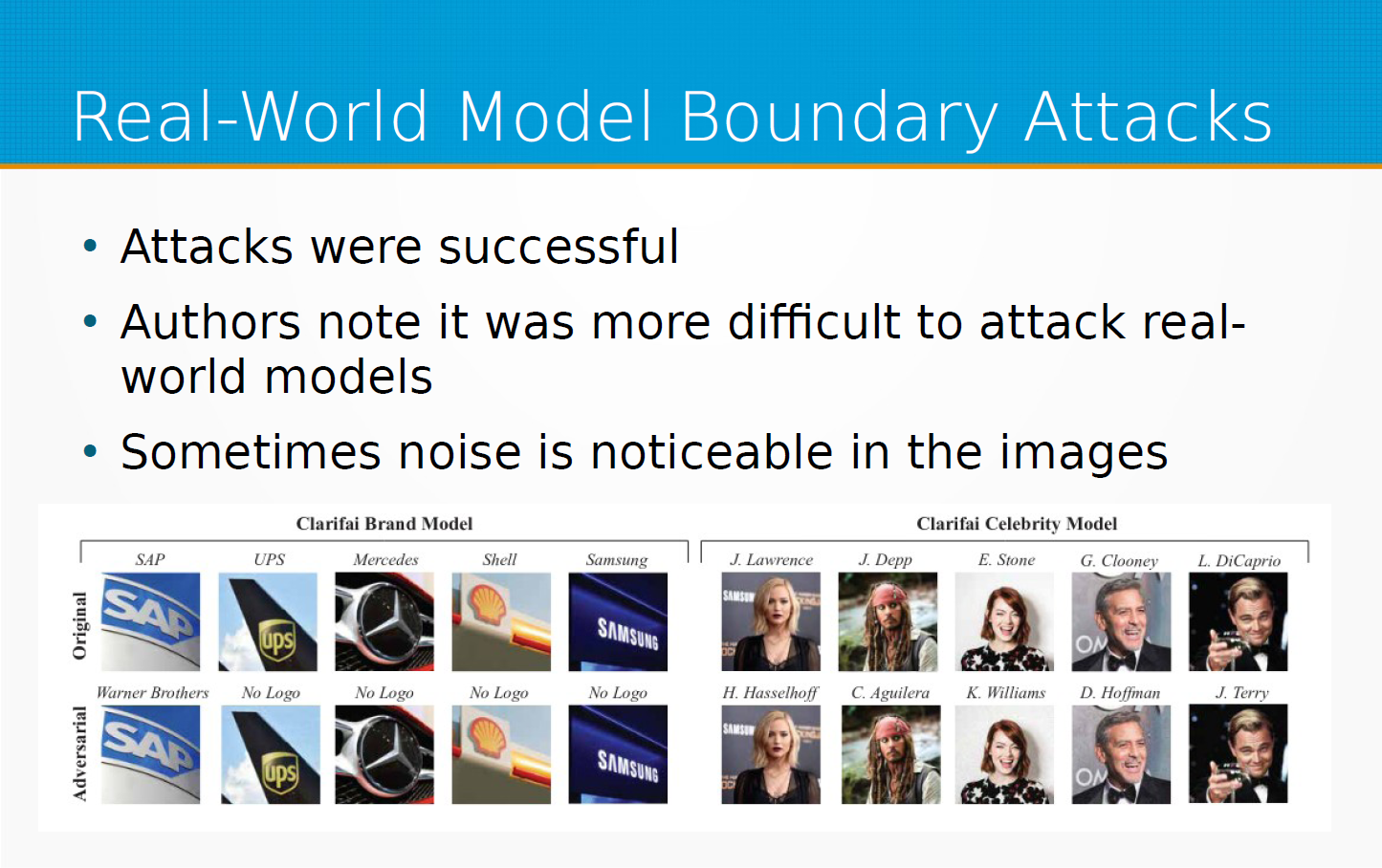 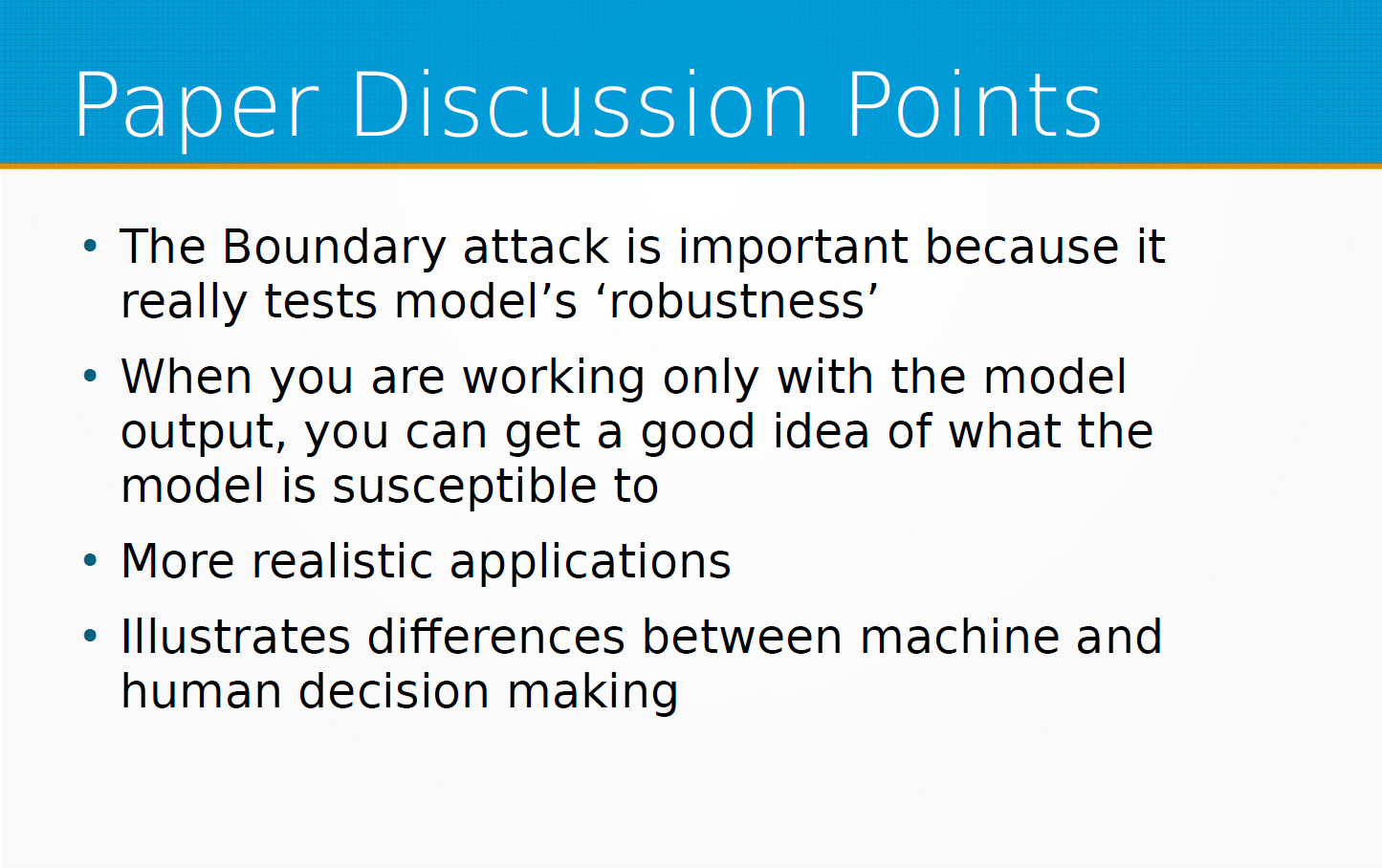 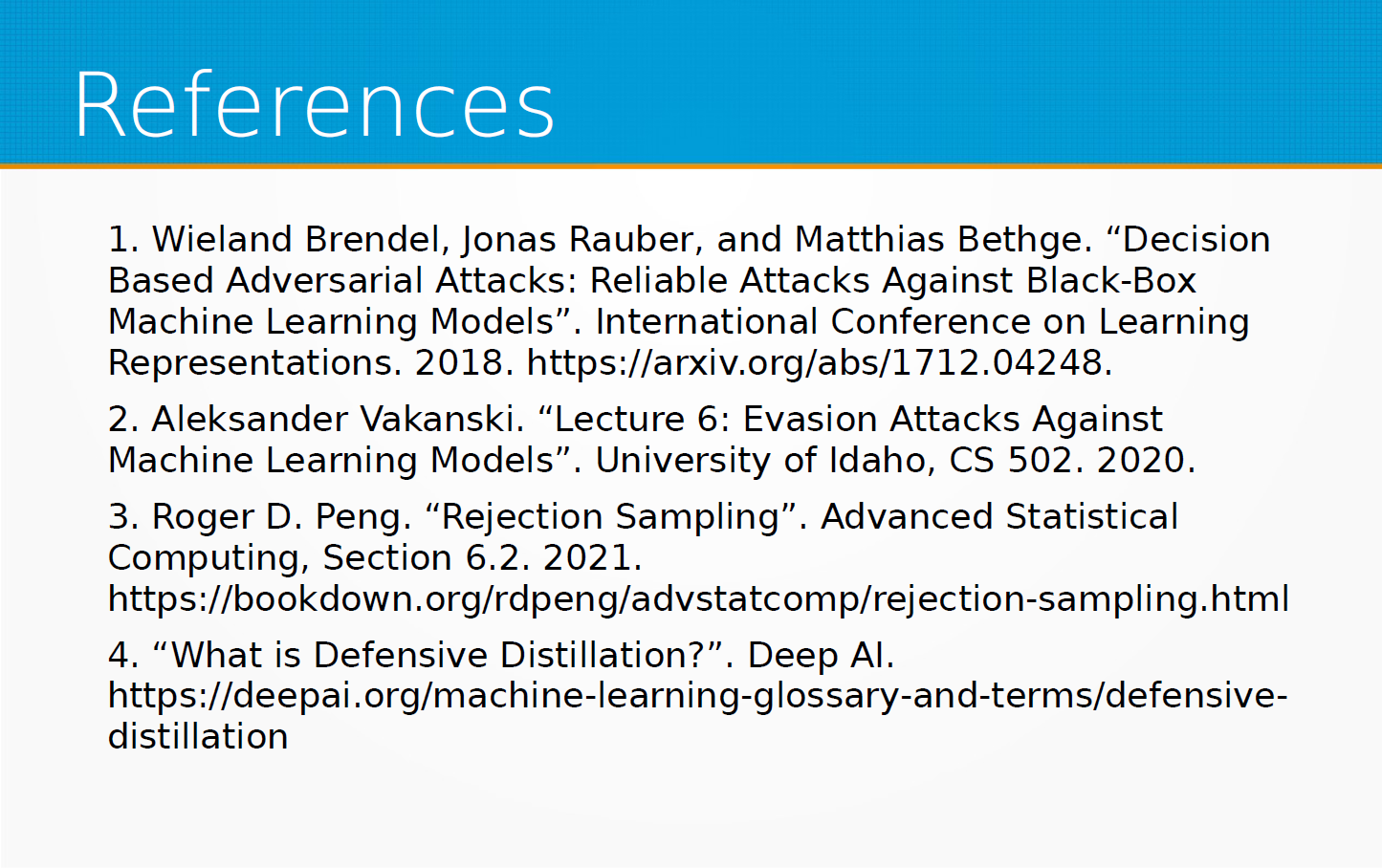 Gradient Estimation Attack
Gradient Estimation Attack
Bhagoji, He, Li, Song (2017) Exploring the Space of Black-box Attacks on Deep Neural Networks
The paper introduces an approach known as Gradient Estimation attack
Score-based black-box attack 
Based on query access to the  model’s class probabilities
Both targeted and untargeted attacks are considered
Validated on MNIST and CIFAR-10 datasets
Also evaluated on real-world models hosted by Clarifai
Advantages:
Outperformed other black-box attacks
Performance results are comparable to white-box attacks
Good results against adversarial defenses
Gradient Estimation Attack
Gradient Estimation Attack
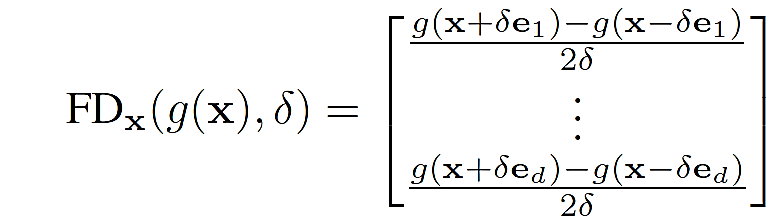 Gradient Estimation Attack
Gradient Estimation Attack
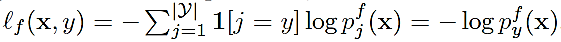 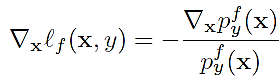 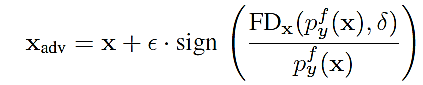 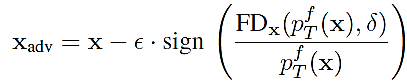 Gradient Estimation Attack
Gradient Estimation Attack
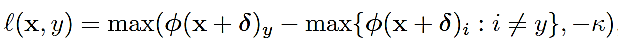 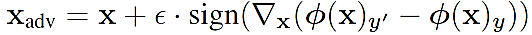 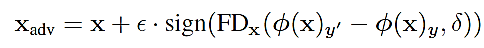 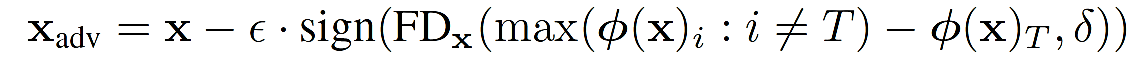 Gradient Estimation Attack
Gradient Estimation Attack
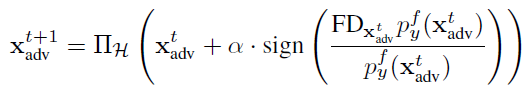 Experimental Validation
Gradient Estimation Attack
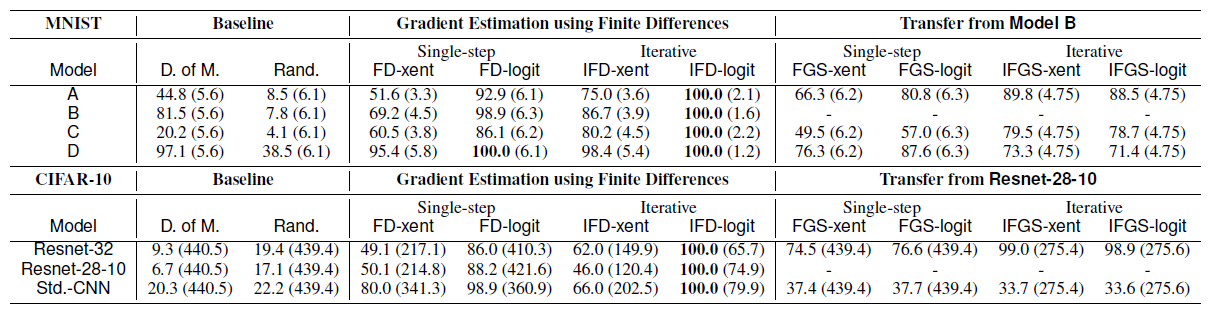 Experimental Validation
Gradient Estimation Attack
Validation of targeted black-box attacks using Gradient Estimation with FD
Iterative FGSM attack produced best results on MNIST
Iterative C-W attack produced best results on CIFAR-10
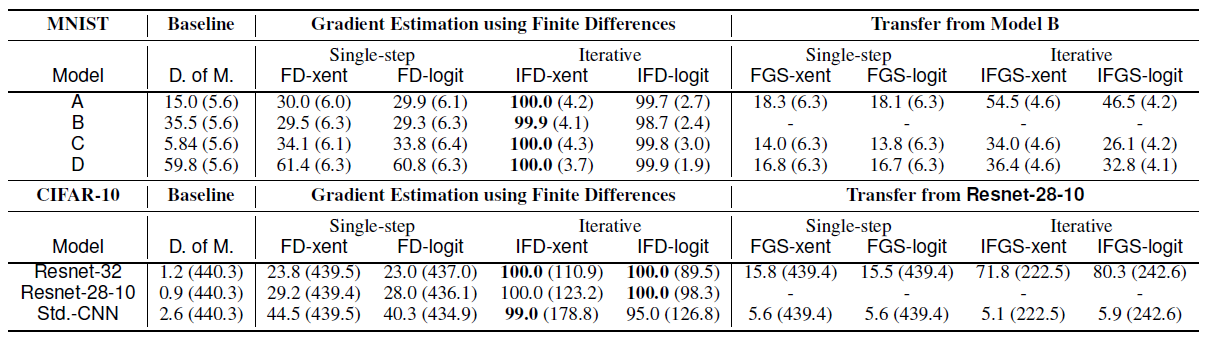 Experimental Validation
Gradient Estimation Attack
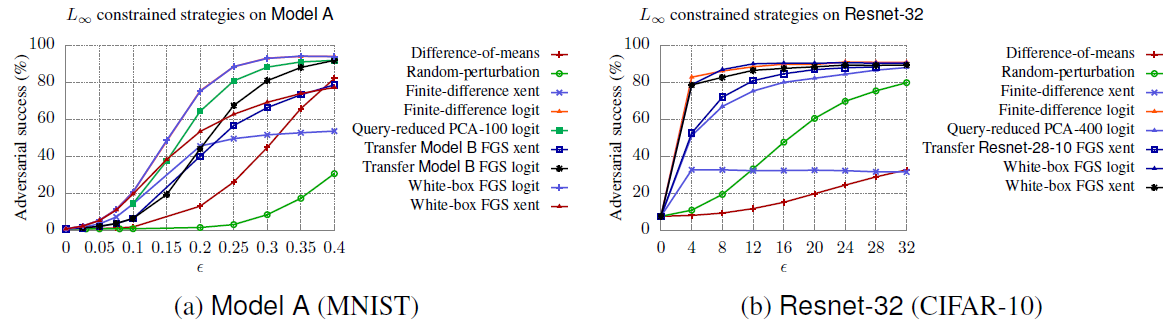 Query Reduction
Gradient Estimation Attack
Query Reduction
Gradient Estimation Attack
Validation of the methods for query reduction
For random grouping, the success rate decreases with decreasing the group size
For PCA, the success rate is still high as the number of PC decreases
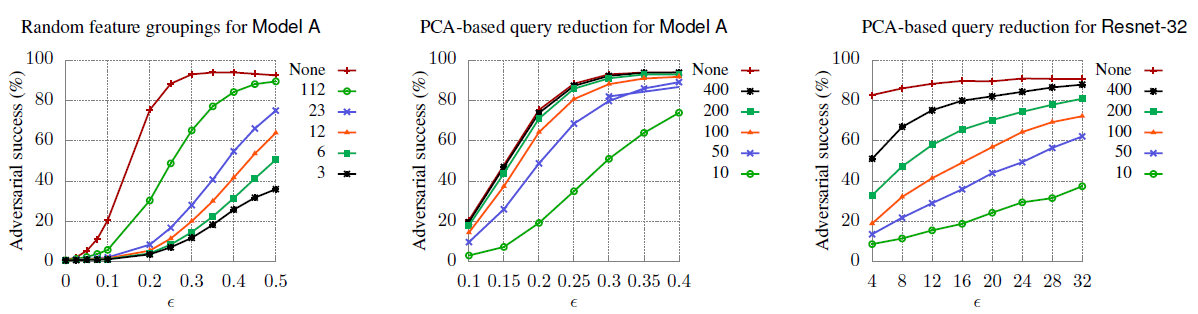 Adversarial Samples
Gradient Estimation Attack
Untargeted adversarial samples
GE-QR-PCA  stands for Gradient Estimation with Query Reduction using PCA
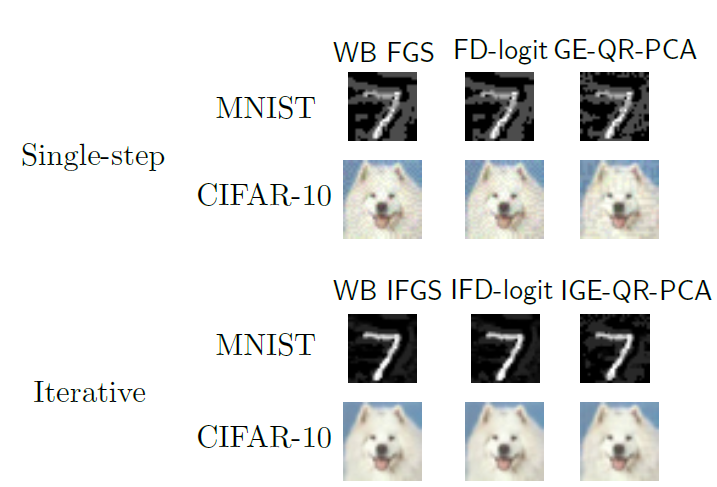 Defense Evaluation
Gradient Estimation Attack
Evaluation against adversarial defenses
Adversarial training (Szagedy et al, 2014)
Ensemble adversarial training (Tramer et al, 2017)
Iterative adversarial training (Madry et al, 2017)
The accuracy is almost the same as for benign non-attacked images
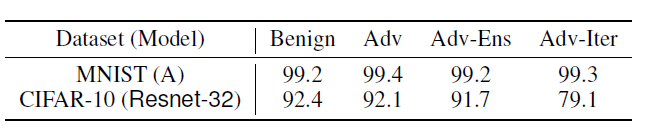 Attacks on Real Models
Gradient Estimation Attack
Attacks on two real-world models hosted by Clarifai
Not Safe For Work (NSFW)
Two categories: ‘safe’, ‘not safe’
Content Moderation
Five categories: ‘safe’, ‘suggestive’, ‘explicit’, ‘drug,’ and ‘gore’
Example: an adversary could upload violent adversarially-modified images, which may be marked incorrectly as ‘safe’ by the Content Moderation model
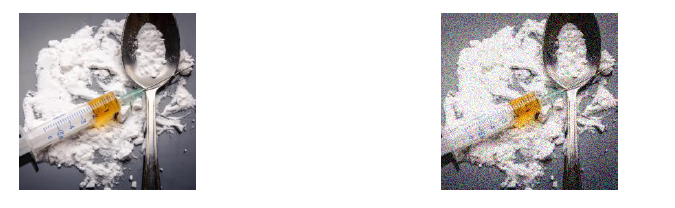 Original image
Class: ‘drug’
Confidence: 0.99
Adversarial image
Class: ‘safe’
Confidence: 0.96
ZOO Attack
ZOO Attack
ZOO Attack
ZOO Attack
Taxonomy of AML attacks
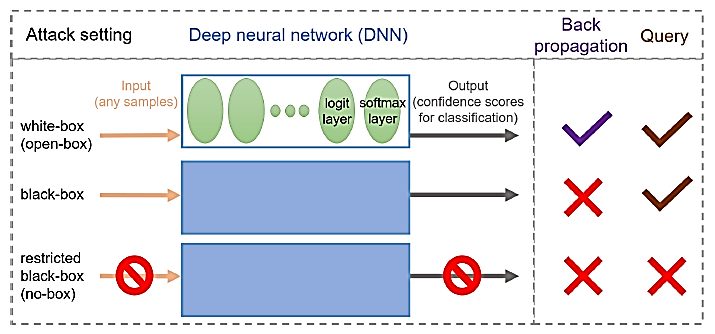 Loss function
ZOO Attack
safe
suggestive
explicit
drug
 gore
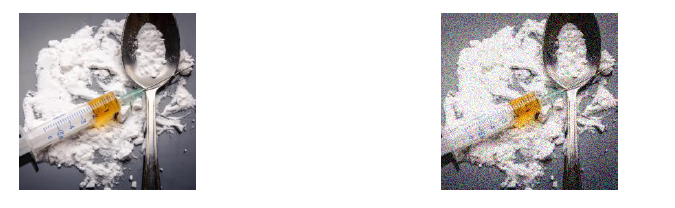 Model prediction
Target class
Loss function
ZOO Attack
From probabilities to logits
We can recover the logits up to an additive constant
In the example below, the additive constant is +3.12
A Softmax Layer
0.88
-0.12
3 = -0.12+3.12
0.11
1 = -2.12+3.12
-2.12
0.01
-3 = -6.12+3.12
-6.12
Loss function
ZOO Attack
safe
suggestive
explicit
drug
 gore
Model prediction
Logits
Target class
Loss function
ZOO Attack
safe
suggestive
explicit
drug
 gore
Model prediction
Target class
Logits
Loss function
ZOO Attack
safe
suggestive
explicit
drug
 gore
Model prediction
Logits
Ground truth label
Gradient Estimation
ZOO Attack
Adversarial Attack
ZOO Attack
Adam Optimization Attack
ZOO Attack
Algorithm
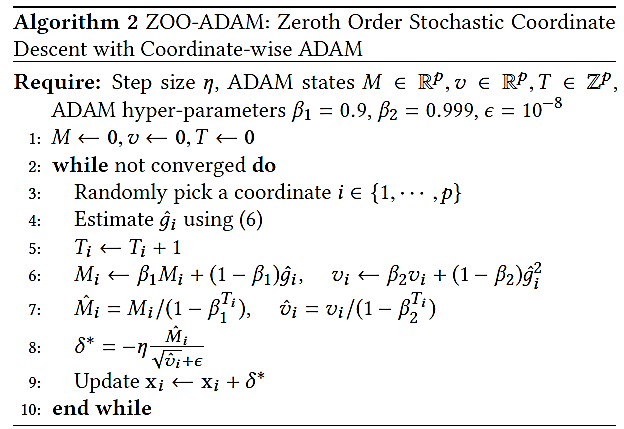 Newton Optimization Attack
ZOO Attack
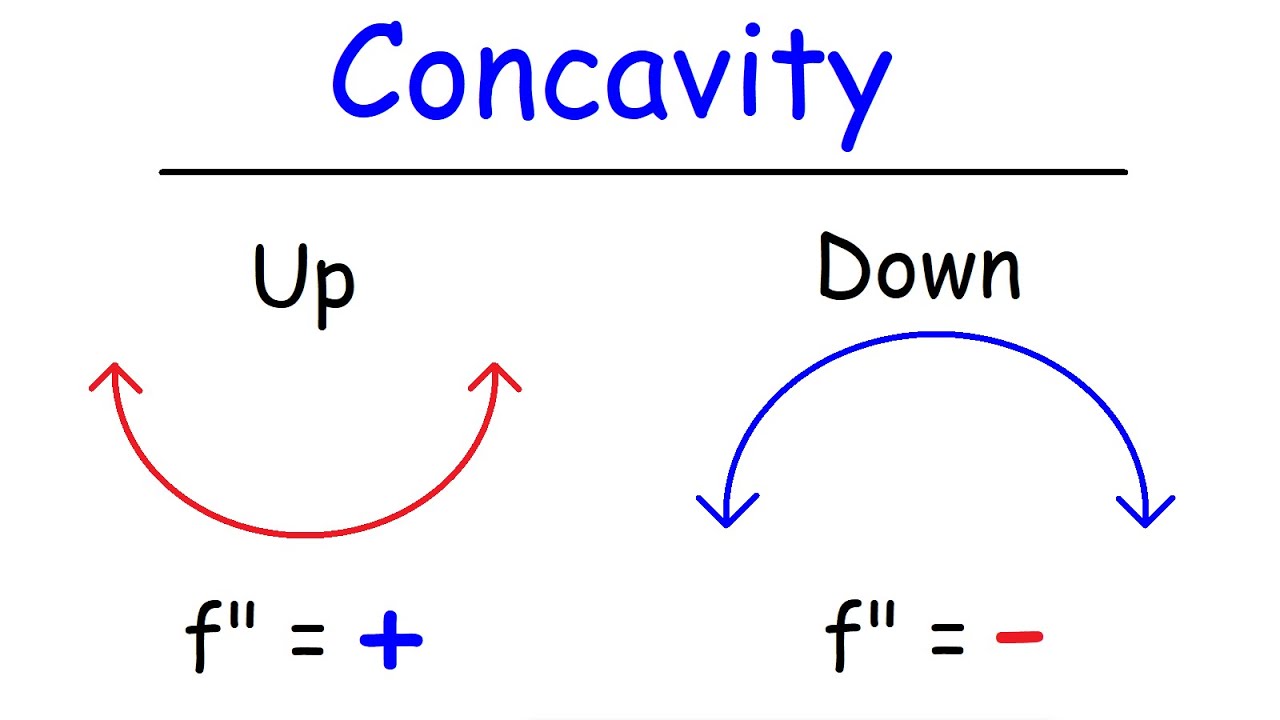 Concave
Convex
Newton Optimization Attack
ZOO Attack
Algorithm for the Newton optimization attack
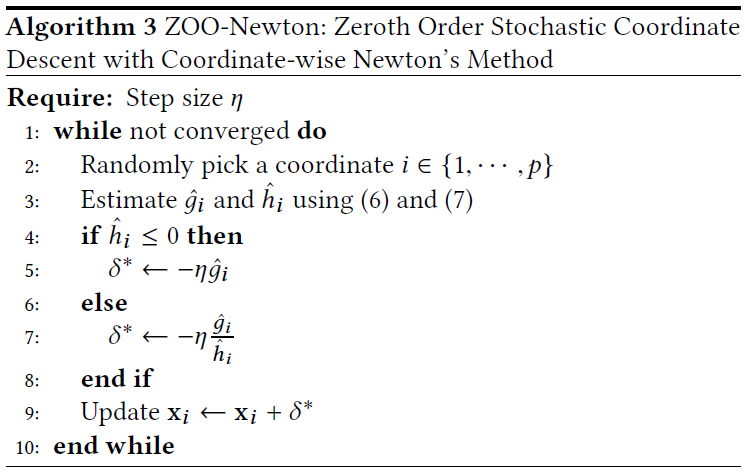 Experimental Evaluation
ZOO Attack
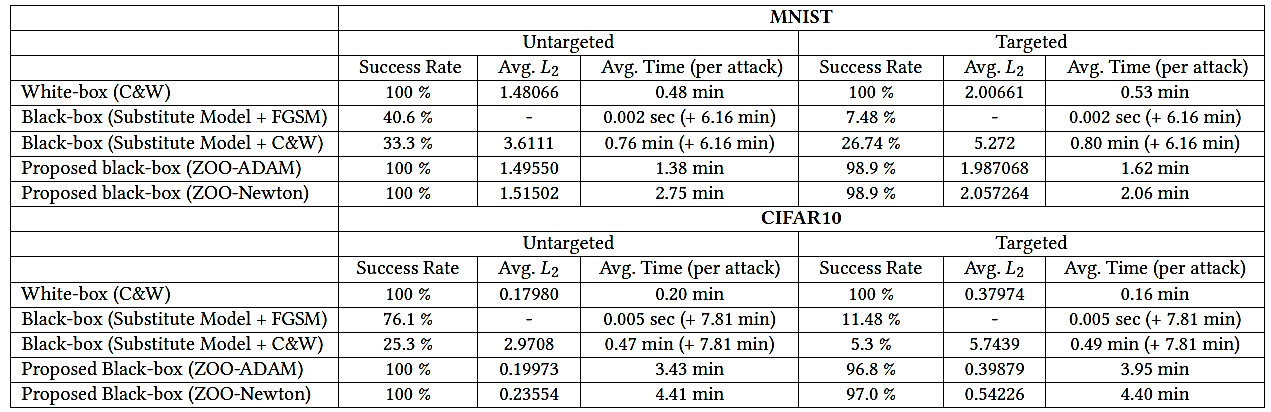 Experimental Evaluation
ZOO Attack
Comparison between C&W white-box (left) and ZOO attack (right)
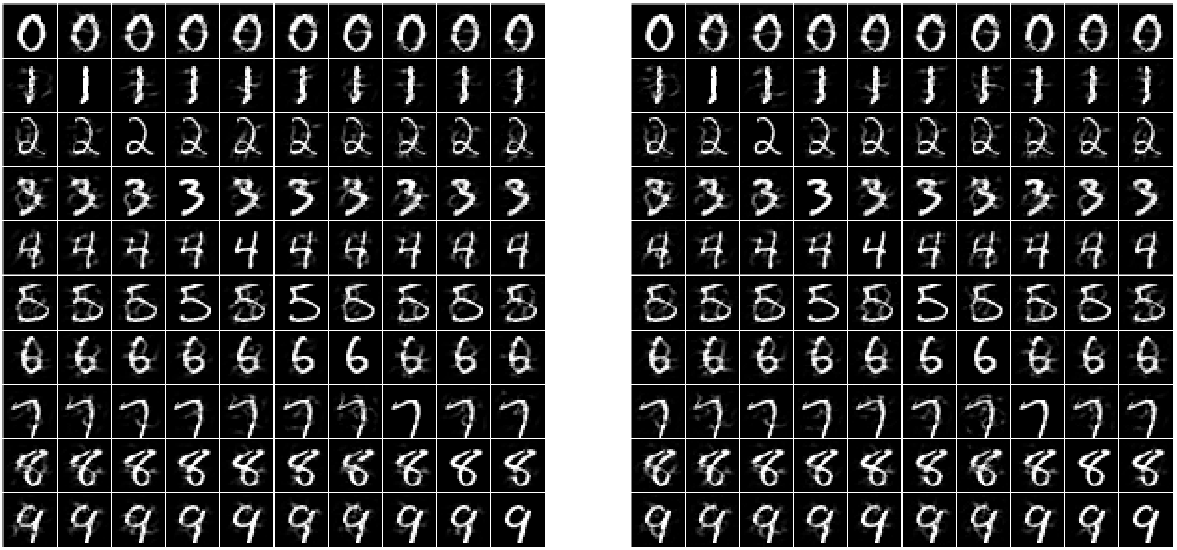 Queries Reduction
ZOO Attack
Queries Reduction
ZOO Attack
Also, apply importance sampling
Estimate the gradient only for the most important regions in an image
E.g., corner pixels are less important for this image
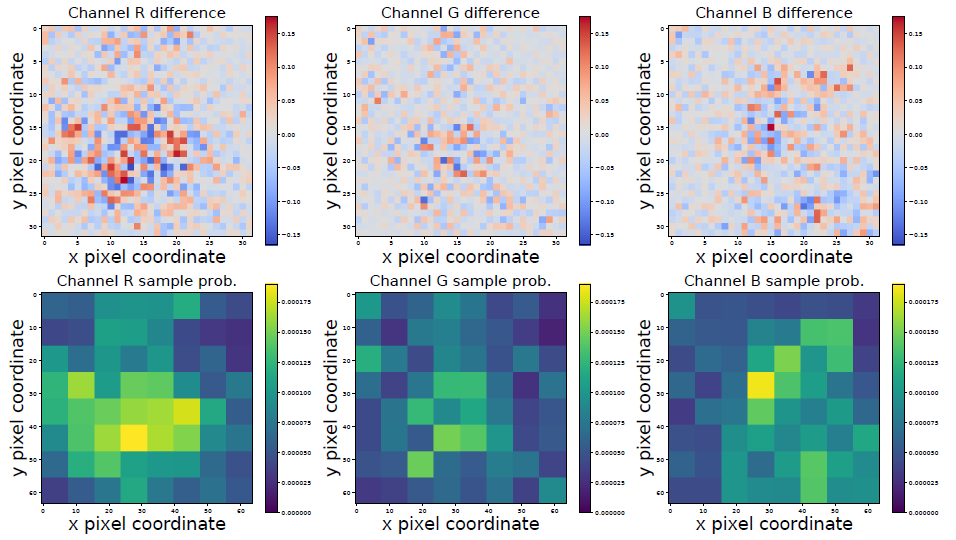 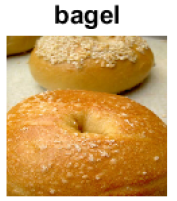 Experimental Evaluation
ZOO Attack
ImageNet untargeted attack
Recall that there are 1,000 classes in ImageNet
InceptionV3 model used
Required about 192,000 queries per image, 20 minutes per image
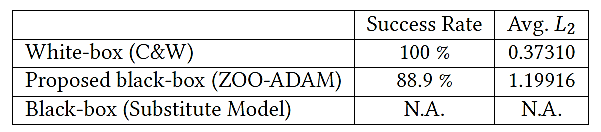 Examples
ZOO Attack
Targeted attack
The added perturbations are imperceptible
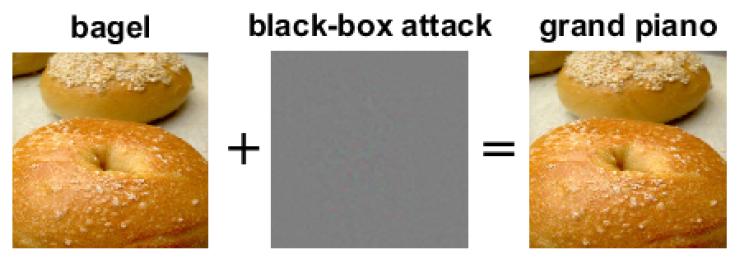 Examples
ZOO Attack
Untargeted attack
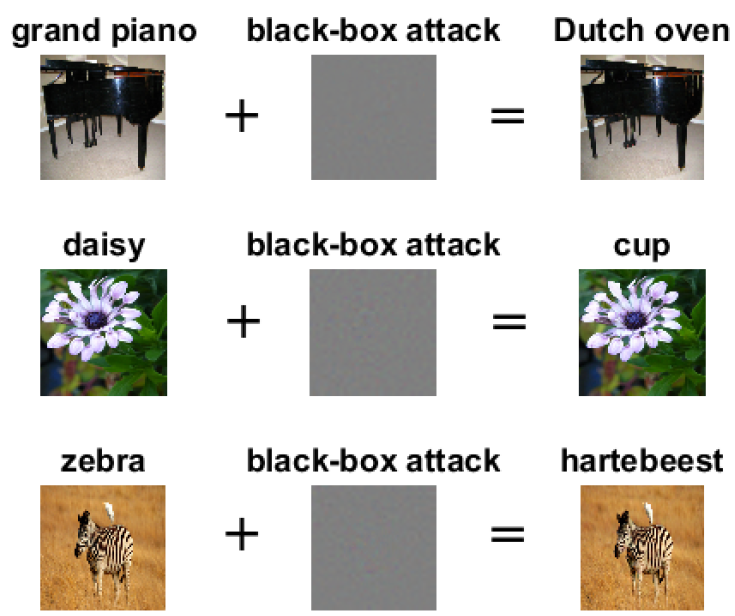 Transfer-based Attacks
Transfer-based Attacks
Transfer-based attacks (or transferability attacks)
The adversary does not query the model
Substitute model attack (or surrogate local model attack)
Papernot et al. (2016) Transferability in Machine Learning: from Phenomena to Black-Box Attacks using Adversarial Samples
Uses FGSM for attacking a substitute model, and afterward transfer the generated adversarial samples to the target model
Ensemble of local models  attack
Liu et al. (2017)  Delving into Transferable Adversarial Examples and Black-box Attacks
Uses an ensemble of local models for generating adversarial examples
Substitute Model Attack
Substitute Model Attack
Transferability between the following ML models is explored:
Deep neural networks (DNNs)
Logistic regression (LR)
Support vector machines (SVM)
Decision trees (DT)
k-Nearest neighbors (kNN)
Ensembles (Ens)
Evaluated on MNIST
Substitute Model Attack
Substitute Model Attack
Intra-technique variability
E.g., adversarial examples created by one DNN are transferred to another DNN
Model accuracies (left) and attack success rate (right)
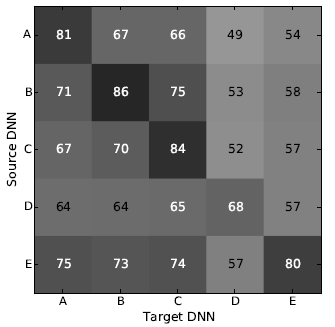 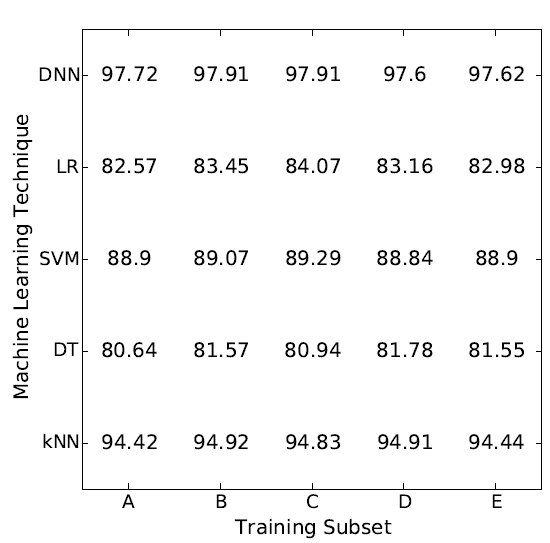 Substitute Model Attack
Substitute Model Attack
Intra-technique variability
Differentiable models like DNNs and LR are more vulnerable to intra-technique transferability than non-differentiable models like SVMs, DTs, and kNNs
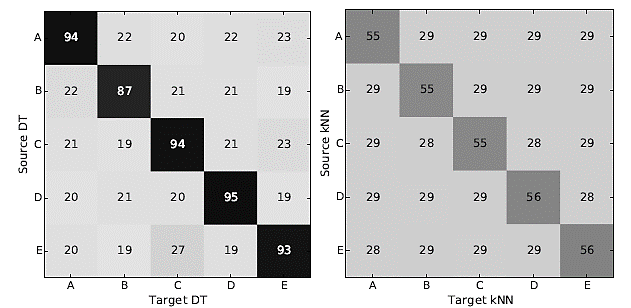 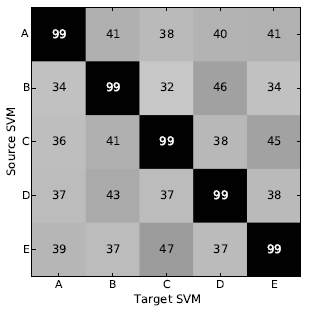 Substitute Model Attack
Substitute Model Attack
Cross-technique variability
E.g., adversarial examples created by DNN are transferred to other ML models
The most vulnerable model is DTs: misclassification rates from 79.31% to 89.29%
The most resilient are DNNs: misclassification between 0.82% and 38.27%
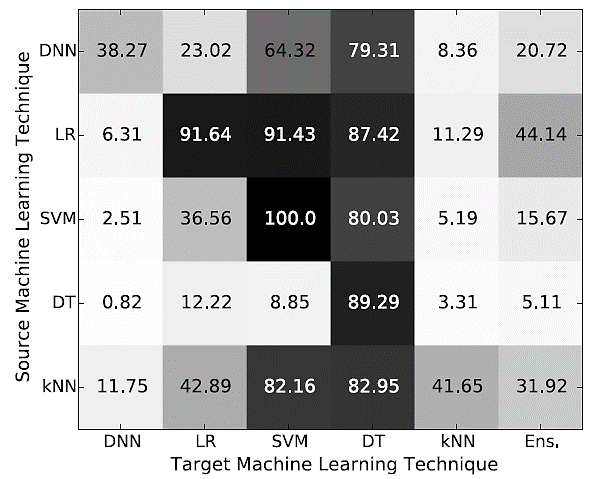 Substitute Model Attack
Substitute Model Attack
Attacks on Amazon ML Web Services (upper table) and Google Cloud ML Prediction Oracle (lower table)
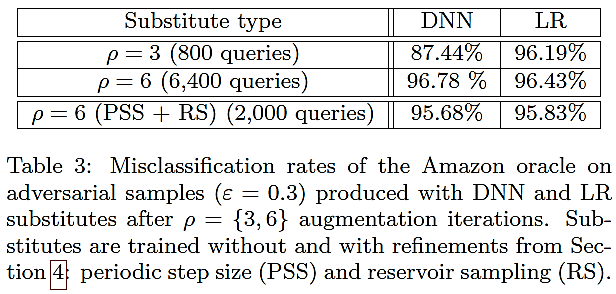 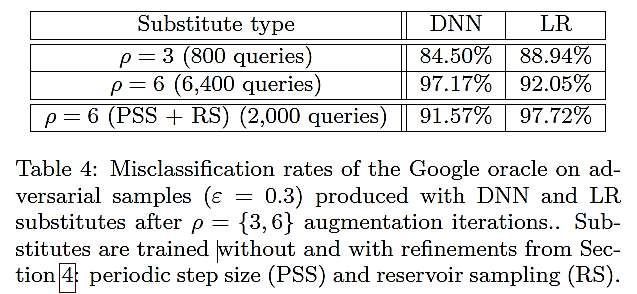 Ensemble of Local Models Attack
Ensemble of Local Models Attack
Ensemble of local models attack
Liu et al. (2017)  Delving into Transferable Adversarial Examples and Black-box Attacks
Observations regarding transferability
Transferable non-targeted adversarial examples are easy to find
However, targeted adversarial examples rarely transfer with their target labels
The proposed approach allows transferring targeted adversarial examples
Ensemble of Local Models Attack
Ensemble of Local Models Attack
On ImageNet, targeted examples do not transfer across models
Only a small percentage of adversarial images retain the target label when transferred to other models
RMSD is the average perturbation of the used adversarial images






On the other hand, untargeted examples transfer well
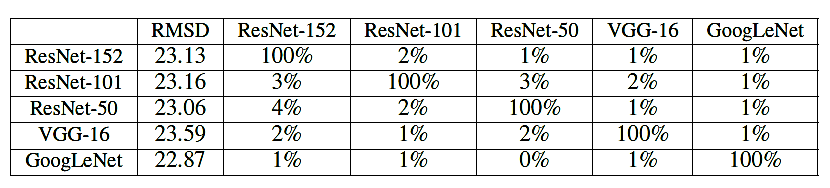 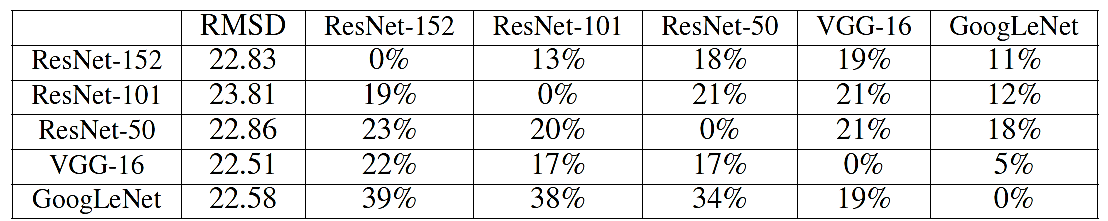 Ensemble of Local Models Attack
Ensemble of Local Models Attack
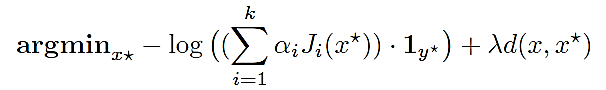 Targeted Attack Evaluation
Ensemble of Local Models Attack
Targeted attack using the ensemble attack
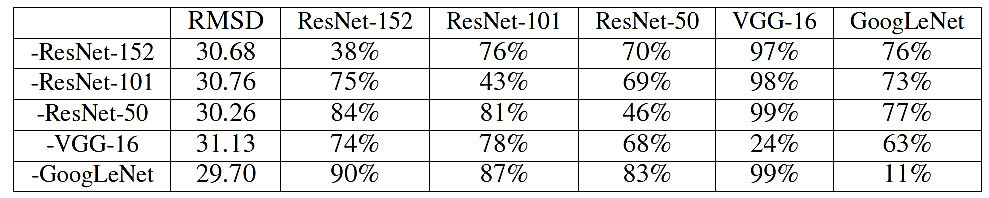 Non-targeted Attack Evaluation
Ensemble of Local Models Attack
Non-targeted ensemble attack results
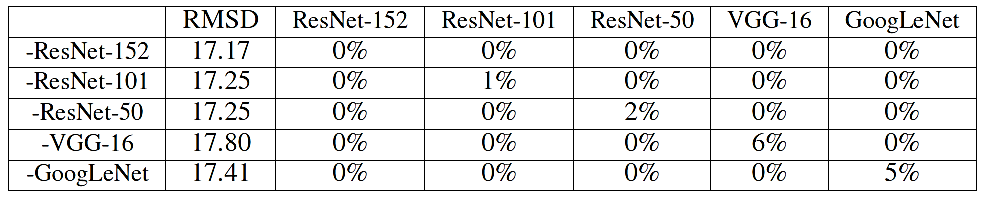 HopSkipJump Attack
Other Black-box Evasion Attacks
HopSkipJump Attack
Chen and Jordan (2019) HopSkipJumpAttack: A Query-efficient Decision-based Adversarial Attack
This attack is an extension of the Boundary Attack
I.e., it is a decision-based attack, has access only to the predicted output class
Requires fewer queries than the Boundary Attack
It includes both untargeted and targeted attacks
Proposes a a novel approach for estimation of the gradient direction along the decision boundary
HopSkipJump Attack
Other Black-box Evasion Attacks
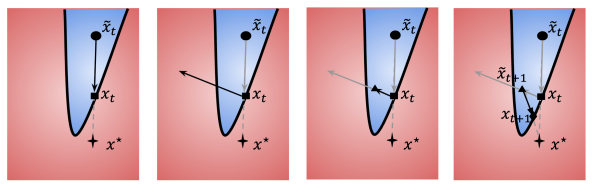 HopSkipJump Attack
Other Black-box Evasion Attacks
Experimental evaluation
Comparison to Boundary attack and Opt attack on CI-FAR-100
Top row (CNN), bottom row (ResNet)
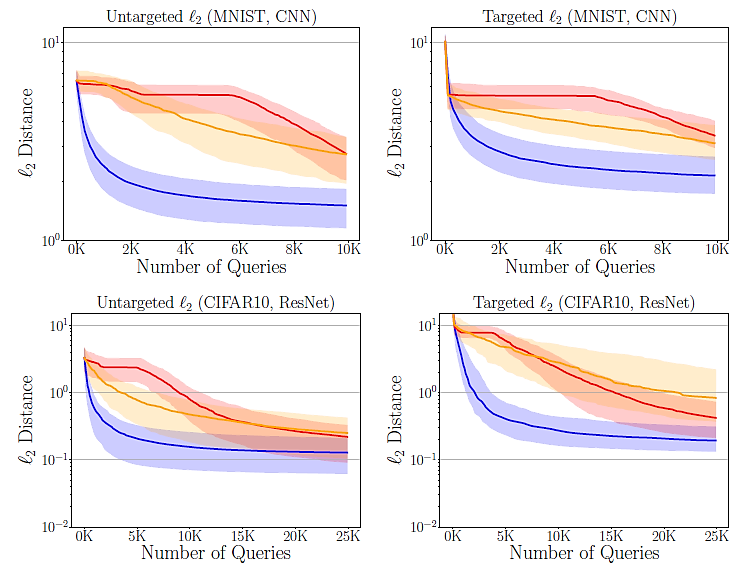 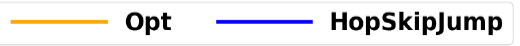 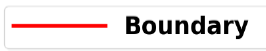 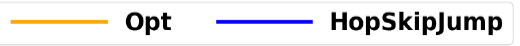 HopSkipJump Attack
Other Black-box Evasion Attacks
Untargeted attack
2nd  to 9th columns: images at 100, 200, 500, 1K, 2K, 5K, 10K, 25K model queries





Targeted attack
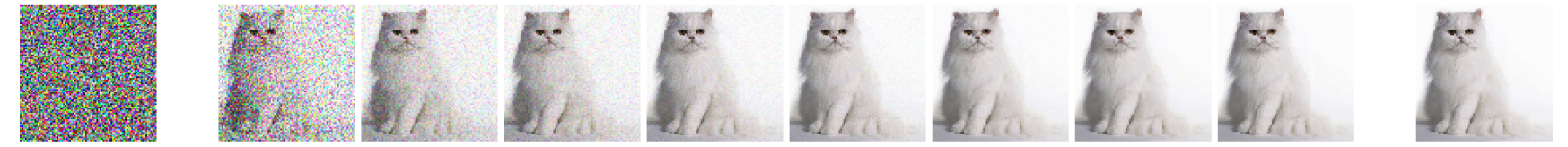 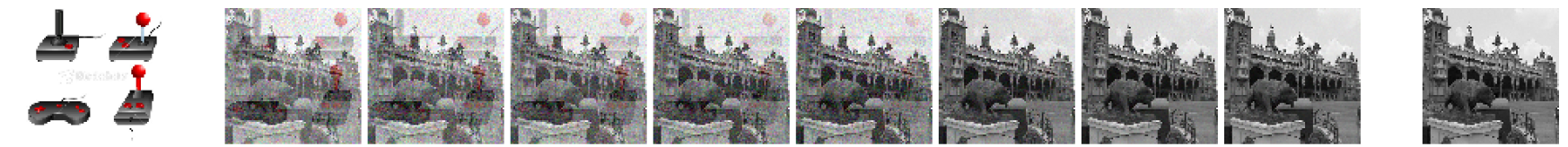 Simple Black-box Attack
Other Black-box Evasion Attacks
Simple Black-box Attack
Guo et al. (2019) Simple Black-box Adversarial Attacks
A.k.a. SimBA attack
Score-based attack
Focus on query efficiency
Both targeted and untargeted attacks
Approach:
Use random orthonormal perturbations to approach the decision boundary
Simple Black-box Attack
Other Black-box Evasion Attacks
Steps:
Randomly sample perturbation vectors from a predefined orthonormal basis
Check the confidence score to find out if it is pointing toward or away from the decision boundary
Perturb the image by adding or subtracting the vector
Goal:
Each iteration moves the image away from the original image, and towards the decision boundary
Simple Black-box Attack
Other Black-box Evasion Attacks
Algorithm
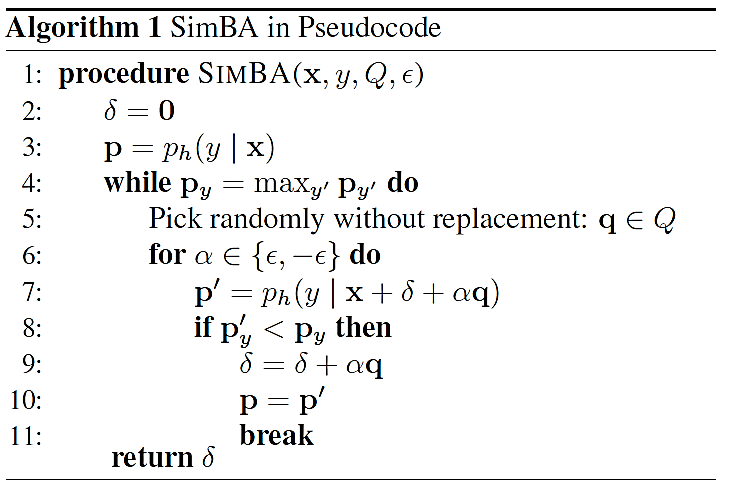 Simple Black-box Attack
Other Black-box Evasion Attacks
Simple Black-box Attack
Other Black-box Evasion Attacks
The average change of the output scores (probabilities) is larger when the DCT approach is employed
In comparison to changing individual pixels
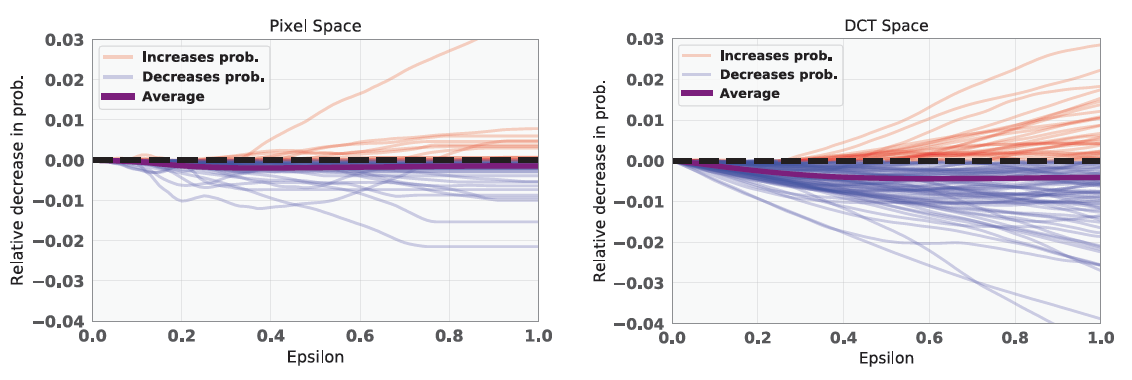 Simple Black-box Attack
Other Black-box Evasion Attacks
Experimental evaluation
High success rate achieved
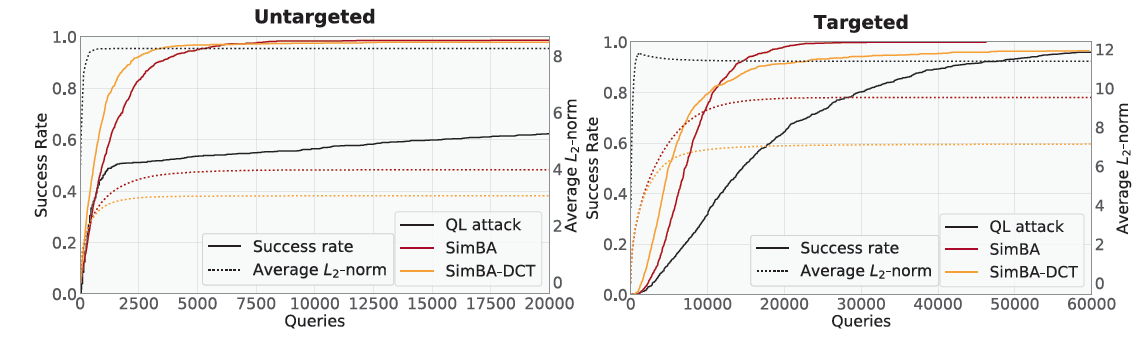 Simple Black-box Attack
Other Black-box Evasion Attacks
Experimental evaluation
Good query-efficiency
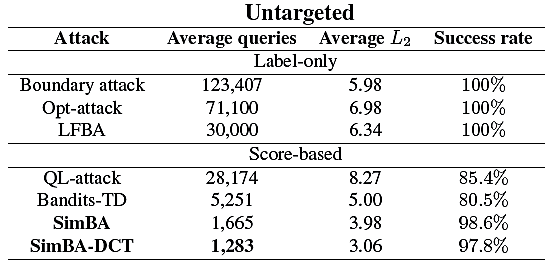 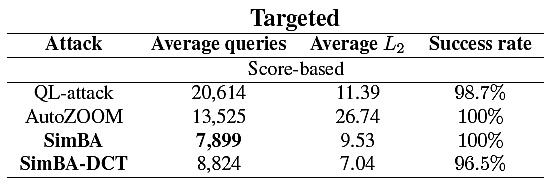 Simple Black-box Attack
Other Black-box Evasion Attacks
Attack on Google Cloud Vision API
Checked on 50 random images
70% success rate after 5,000 queries
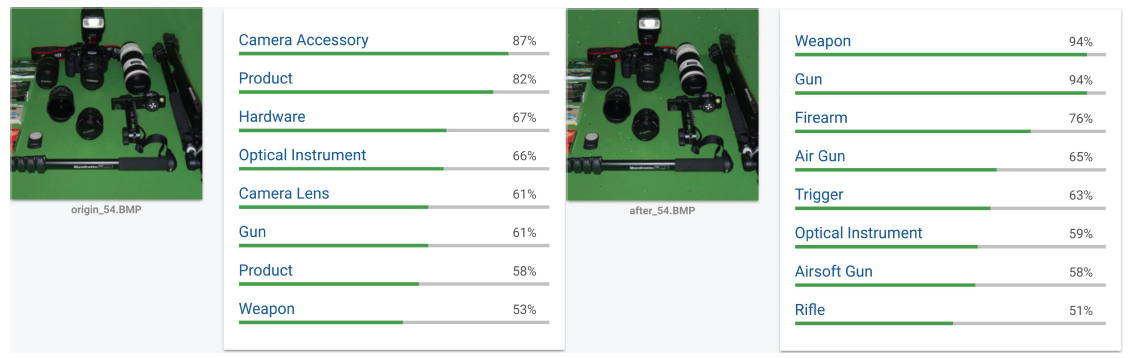 Additional References
Nicolae et al. (2019) Adversarial Robustness Toolbox v1.0.0. https://arxiv.org/abs/1807.01069
Xu et al. (2019) Adversarial Attacks and Defenses in Images, Graphs and Text: A Review https://arxiv.org/abs/1909.08072